[Speaker Notes: QSW-M2116PR-2S2T才有PoE]
Increasing data size. Growing WiFi speed
Video file/streaming 
Video format evolution (720p1080p4K Ultra HD >8K UHD10K)




WiFi: WiFi5WiFi6WiFi6EWiFi7
As WiFi technology evolving, wired speed needs to be upgraded too. There are some WiFi6/6E devices equipped with 2.5GbE port even 10GbE port.
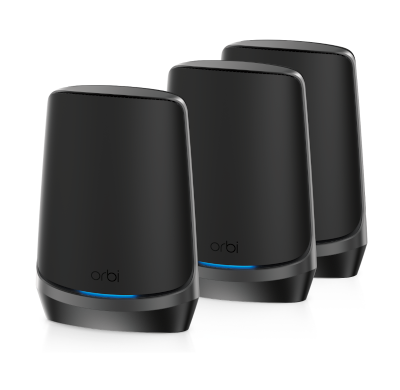 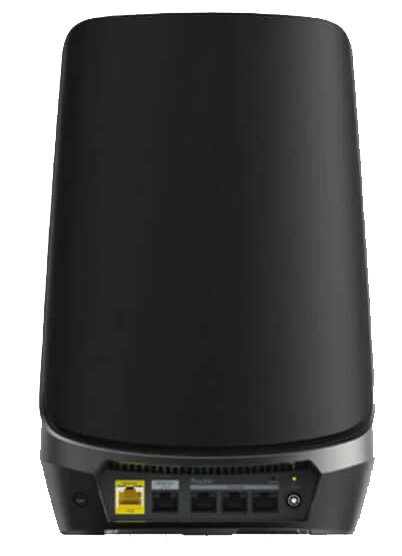 2.5GbE port
10GbE port
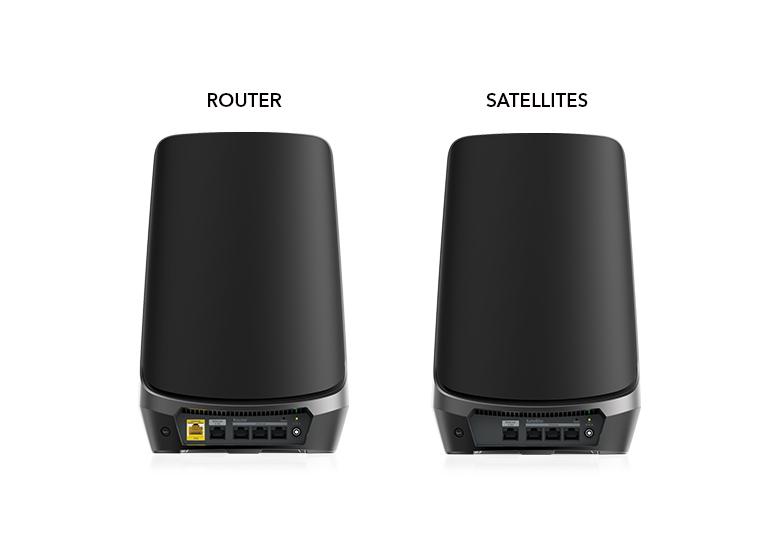 Netgear RBKE963B
WiFi 6E MESH system
[Speaker Notes: https://www.netgear.com/home/wifi/mesh/rbke963b/]
How long do you want to wait?
The estimated time to backup 1TB file
Condition: Effective Data Rate 95%, Payload Data Rate (w/ Overhead) 90%
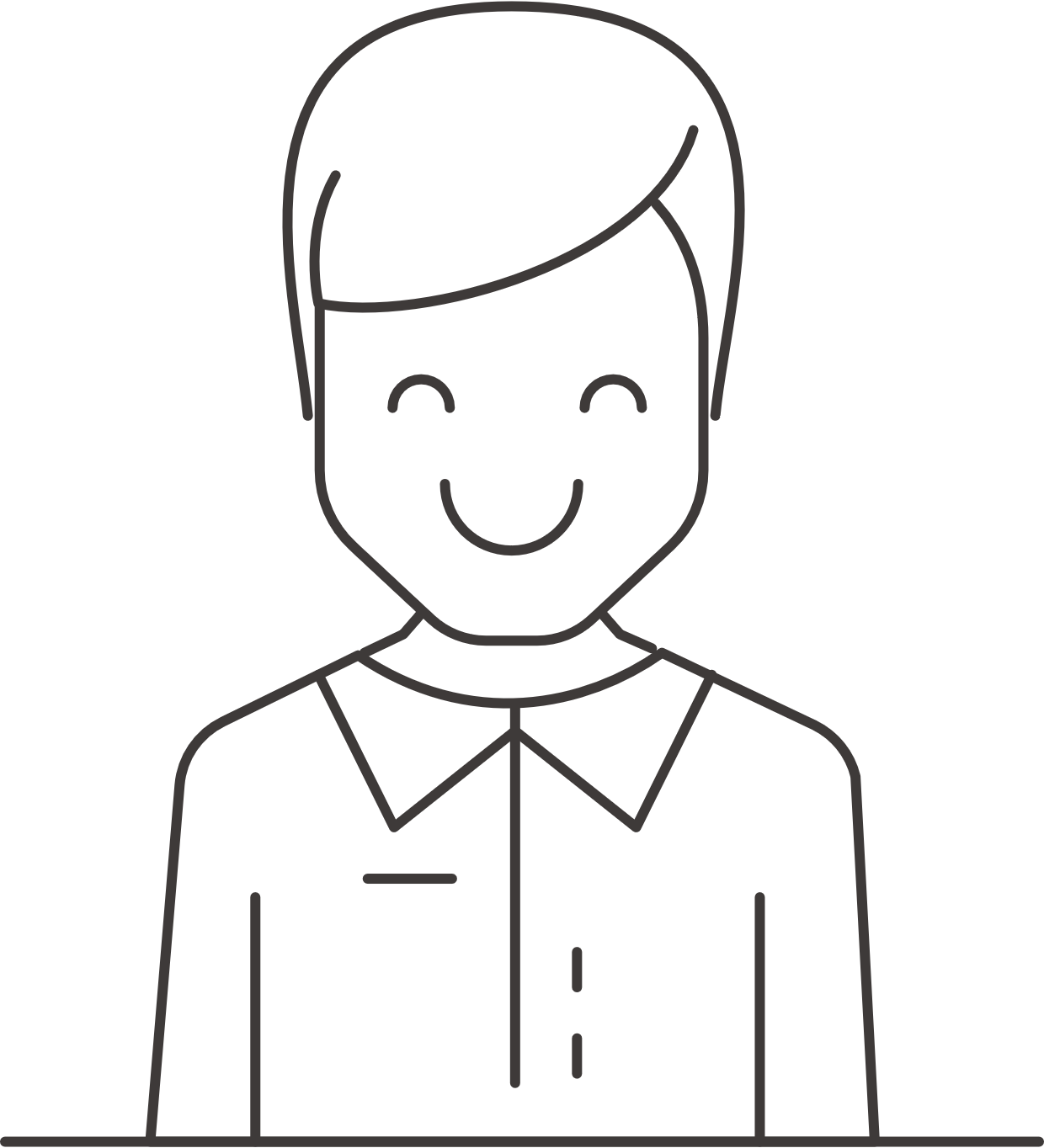 10Gbps
17m09s
2.5Gbps
1h8m35s
1Gbps
2h51m28s
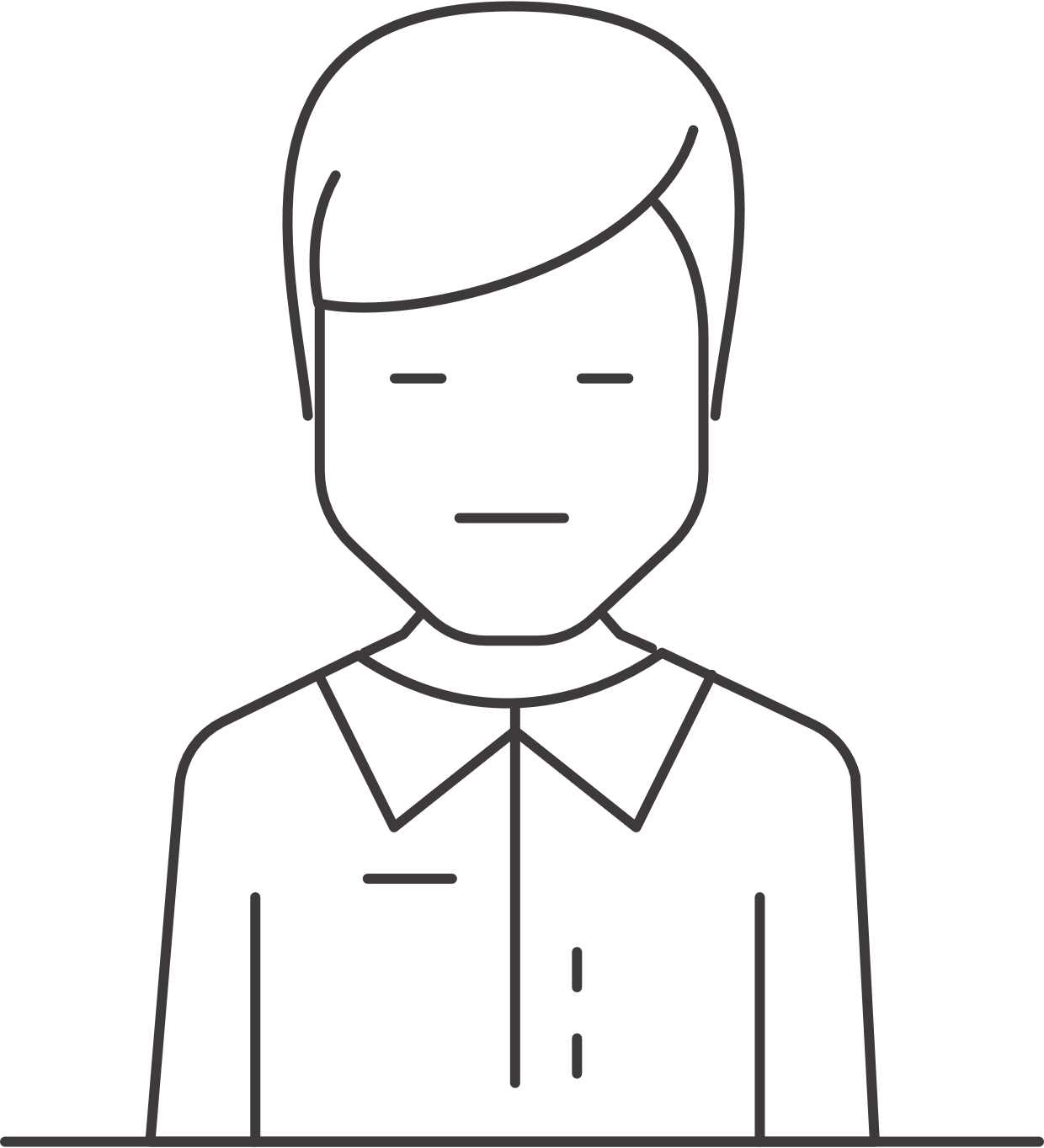 100Mbps
1d4h34m38s
Do you really need all 10GbE switches?
10GbE is fast, but there are still some non-10GbE clients…
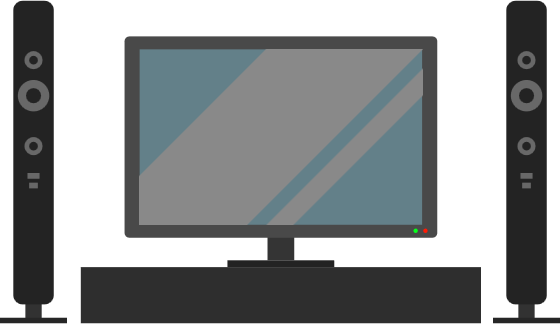 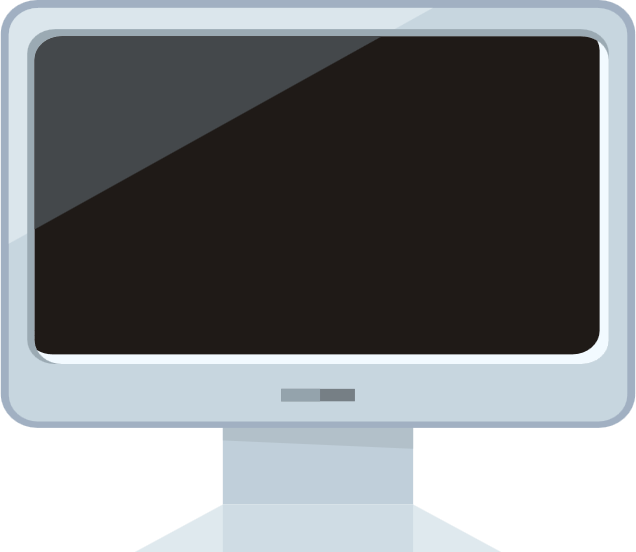 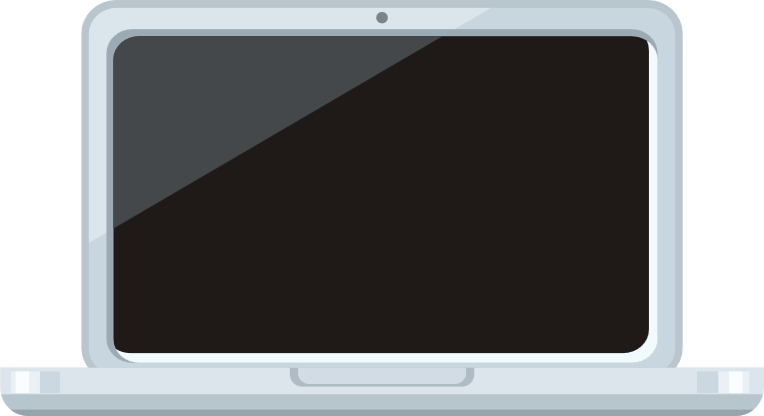 2.5Gbps
1Gbps
PC
1Gbps
Notebook
Smart TV
1GbE is enough now, how about in the future?
2.5GbE is taking off and becoming increasingly available in new computers and networked devices! 
Upgrade to a 2.5GbE switch now to futureproof your network for these devices.
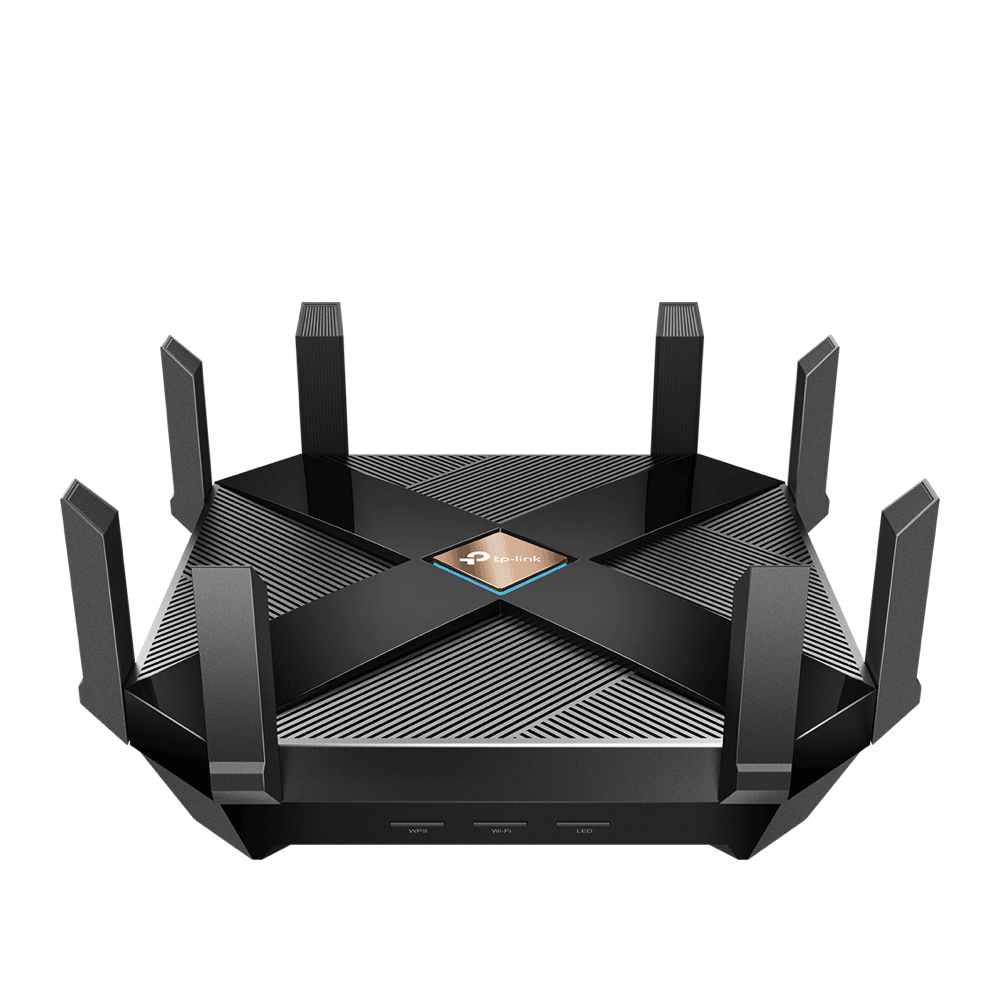 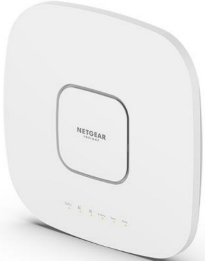 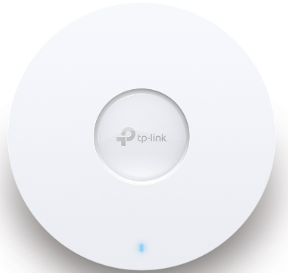 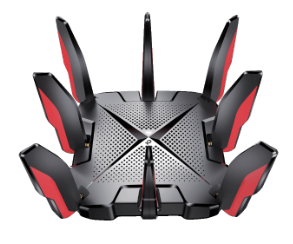 TP-Link EAP670
Netgear AXE7800
TP-Link Archer GX90
TP-Link Archer AX6000
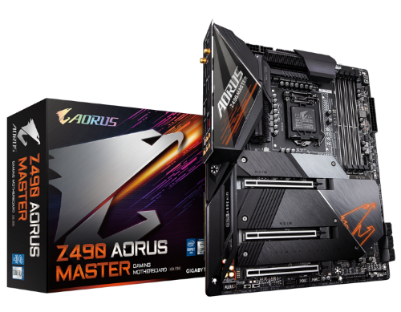 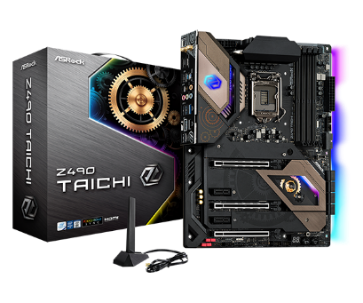 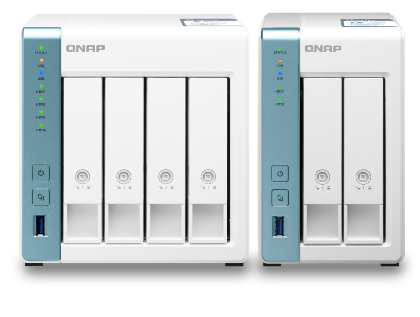 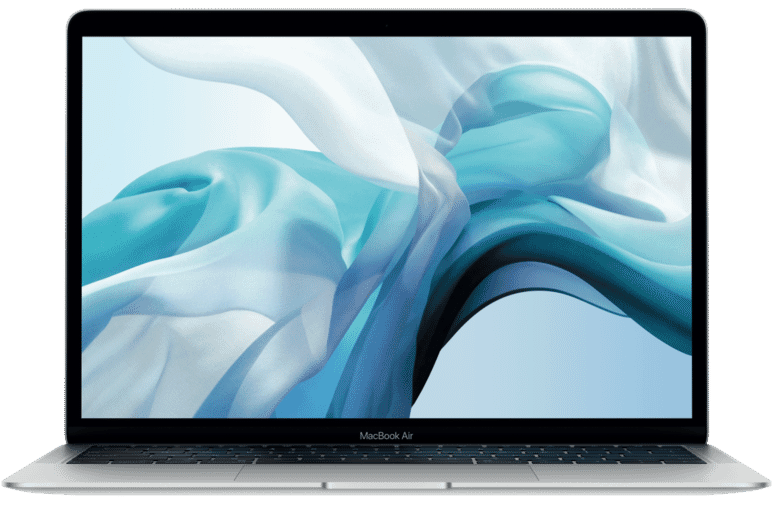 Gigabyte Z490 AORUS MASTER
Apple MacBook
Asrock Z490 Taichi
QNAP TS-431P3
QNAP TS-231P3
Don’t let the switch become a network bottleneck
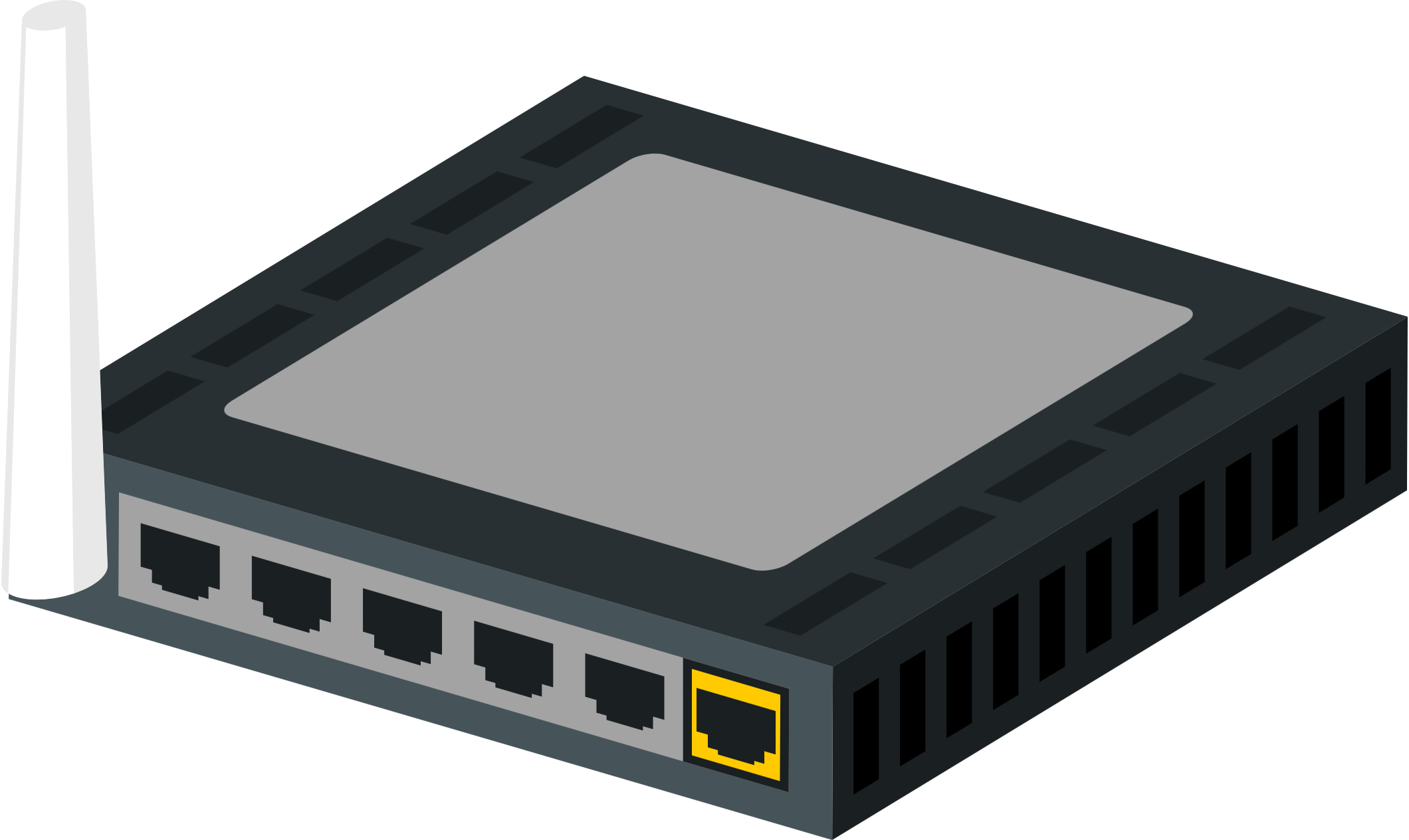 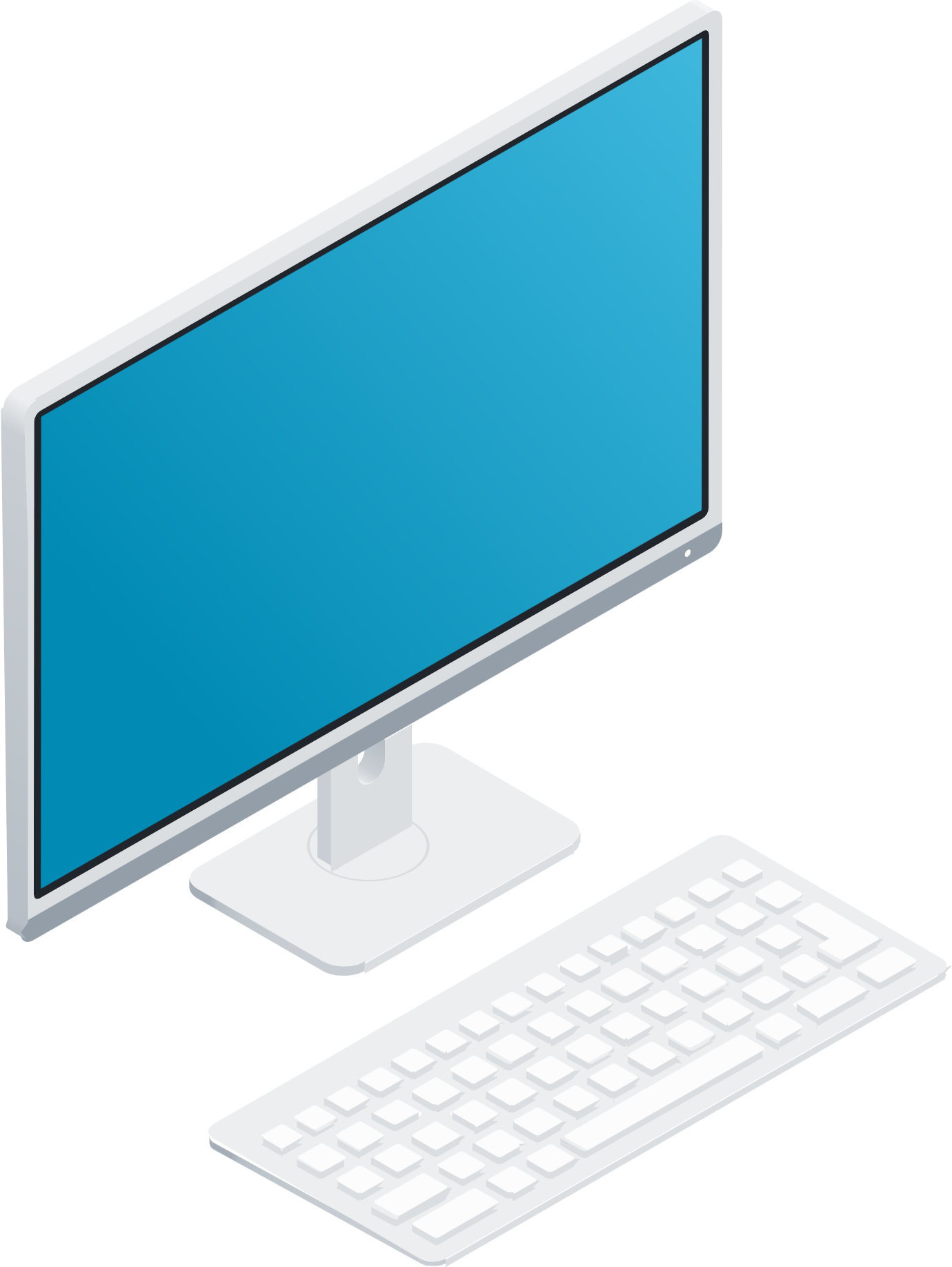 1GbE
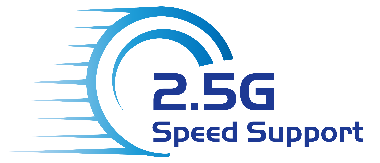 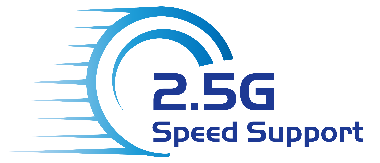 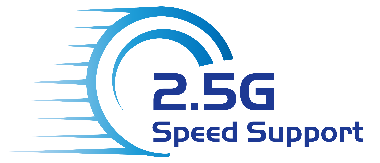 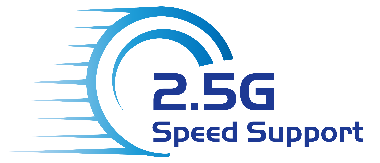 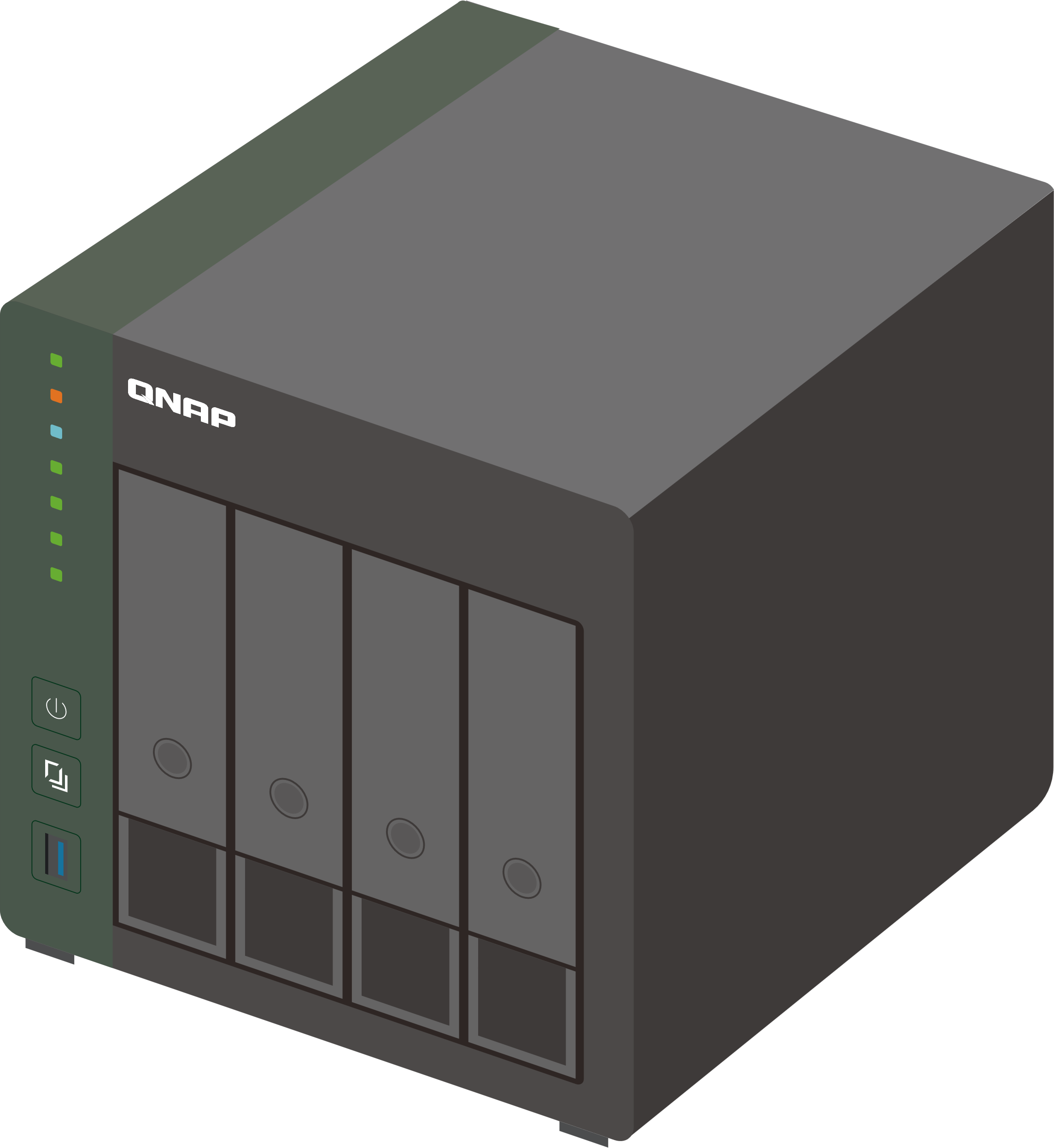 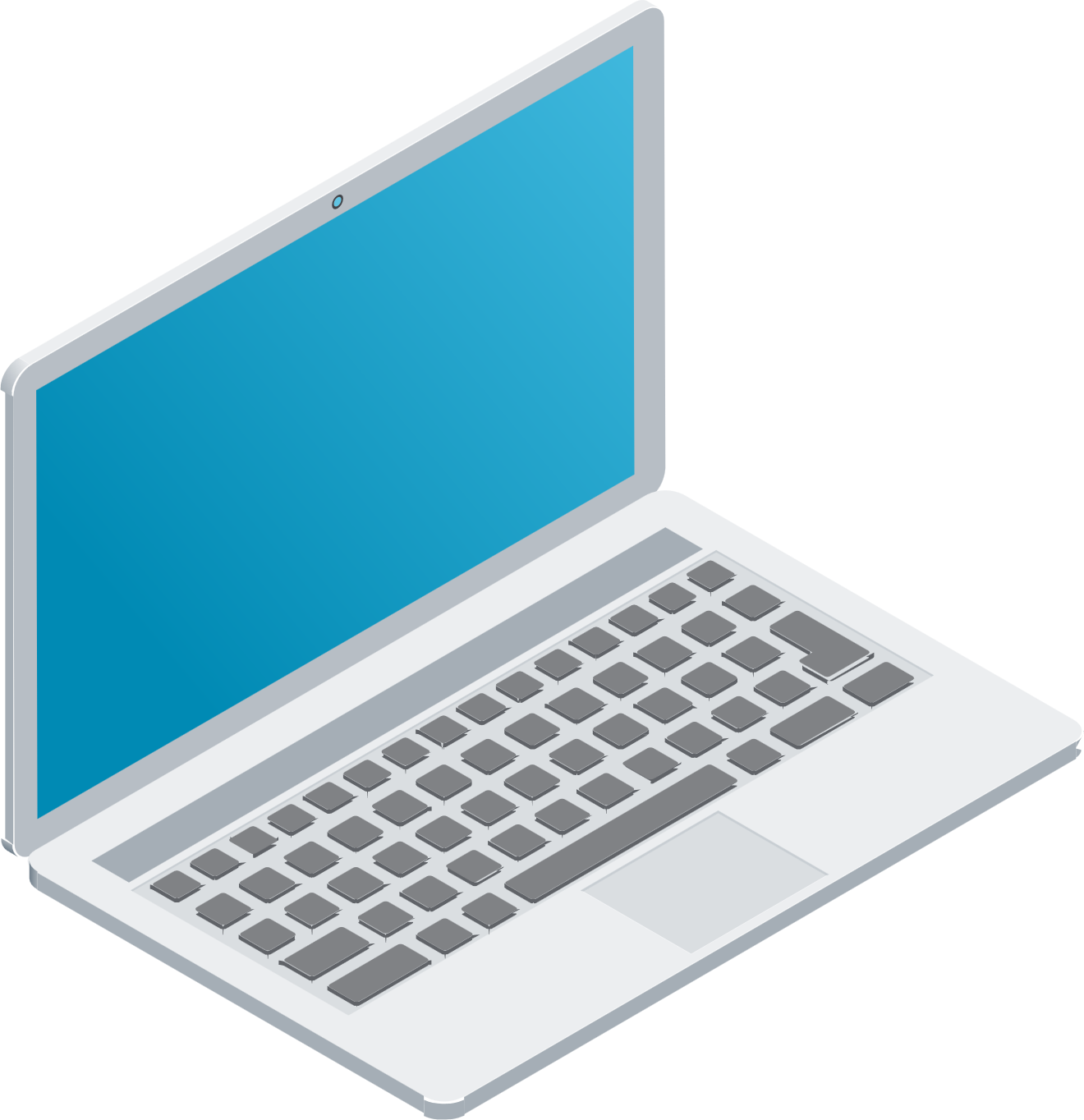 2.5GbE can be used with original Cat5e cables
Don’t need to re-deploy the cables
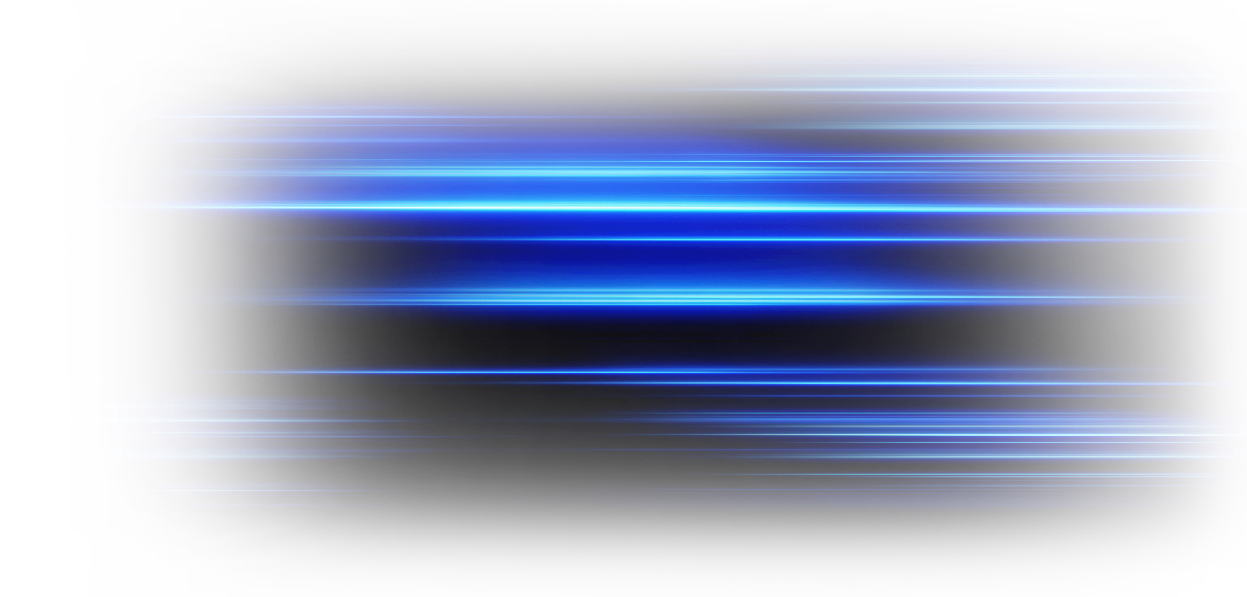 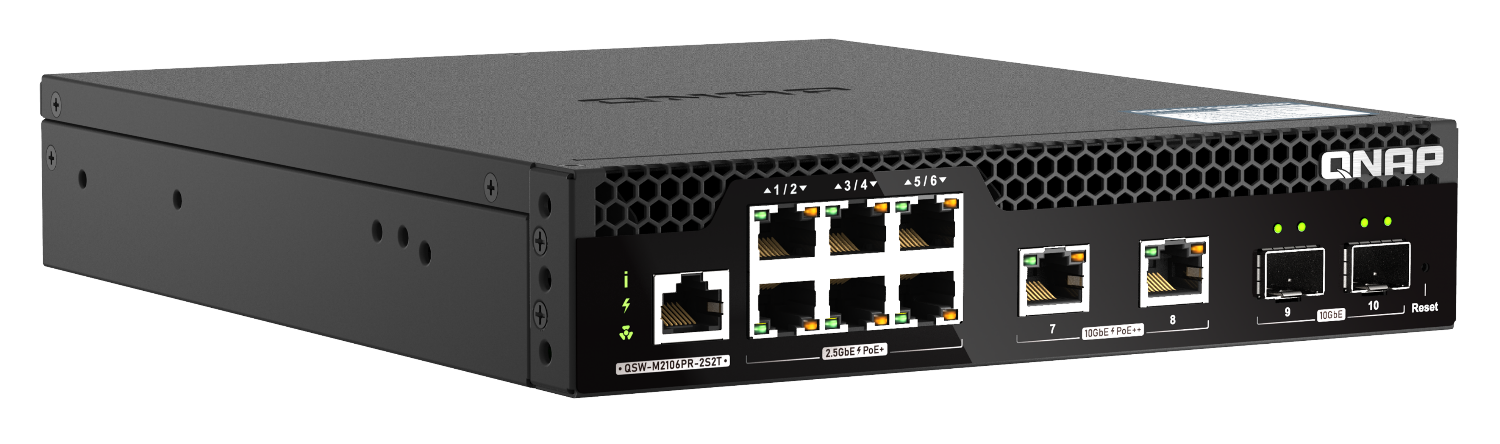 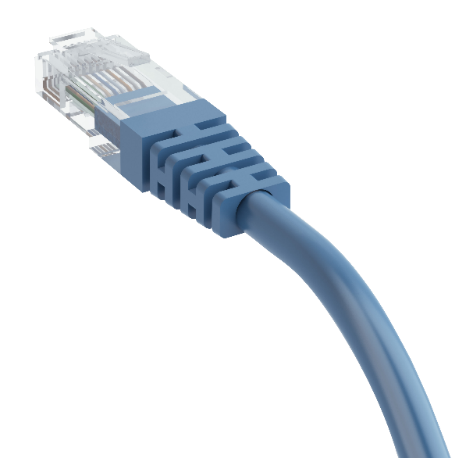 Connect your current devices directly
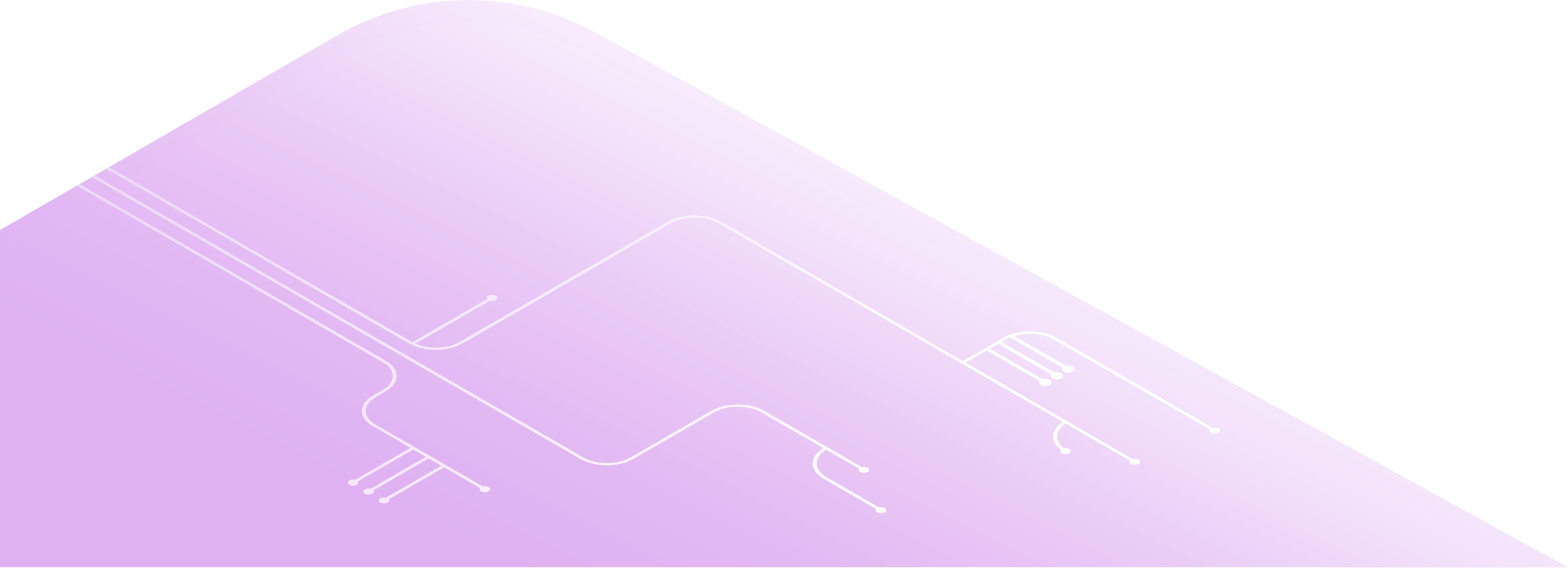 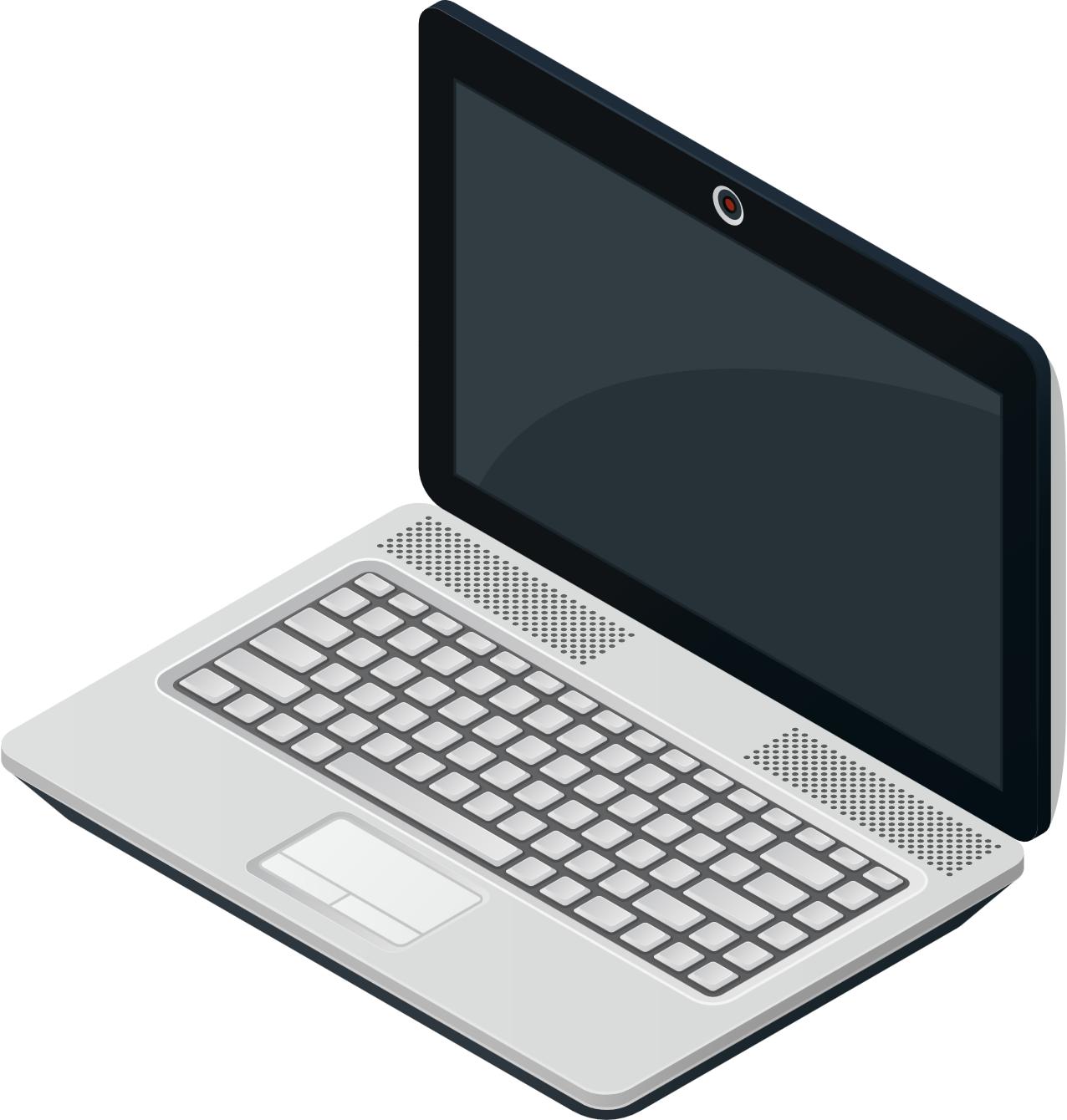 If the existing devices only have 1GbE or even 100MbE, it can still be connected directly and used without any problem
2.5GbE
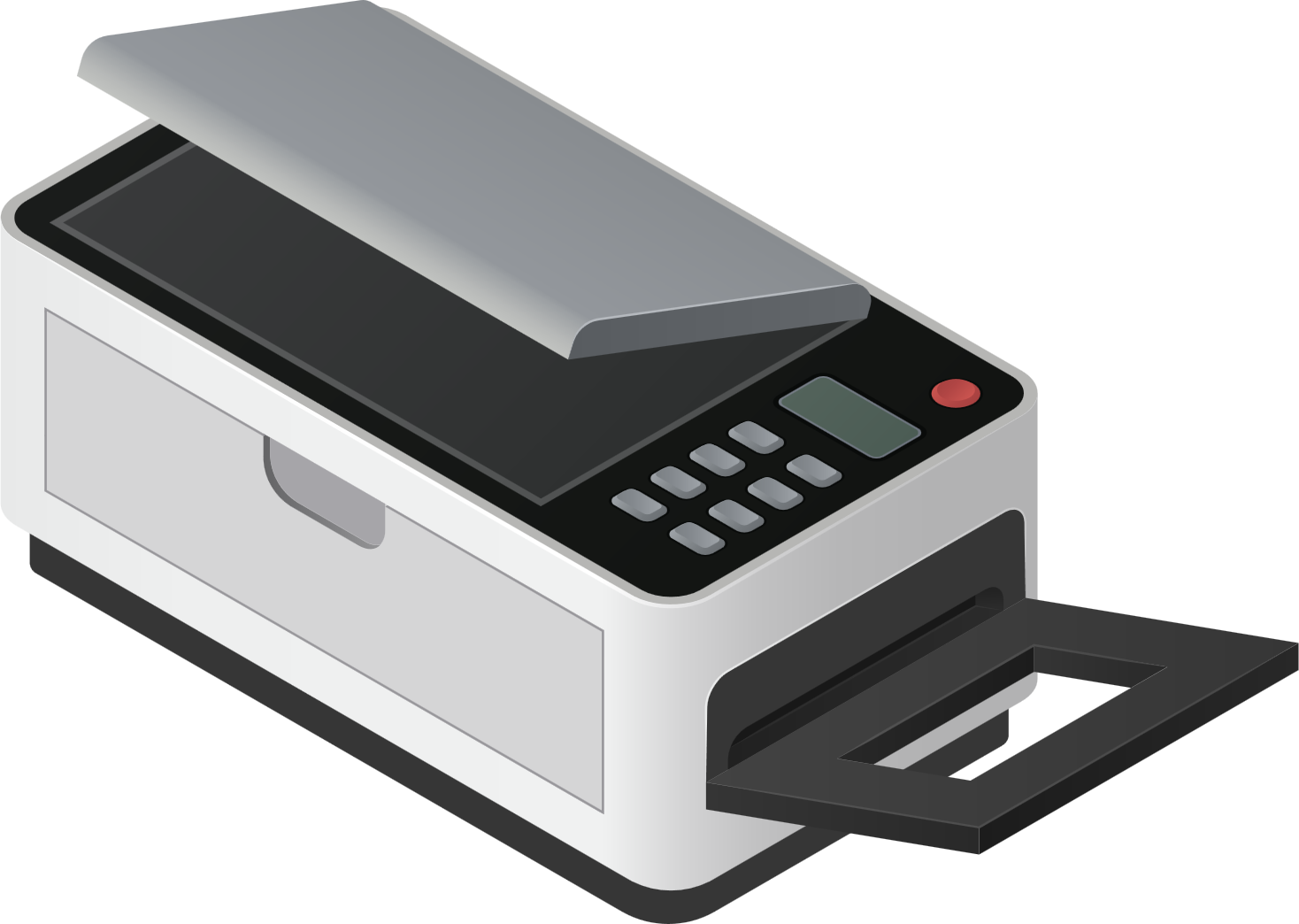 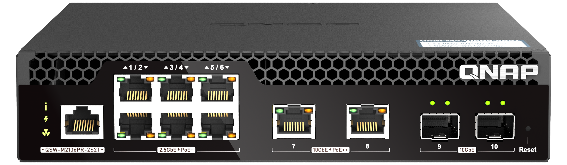 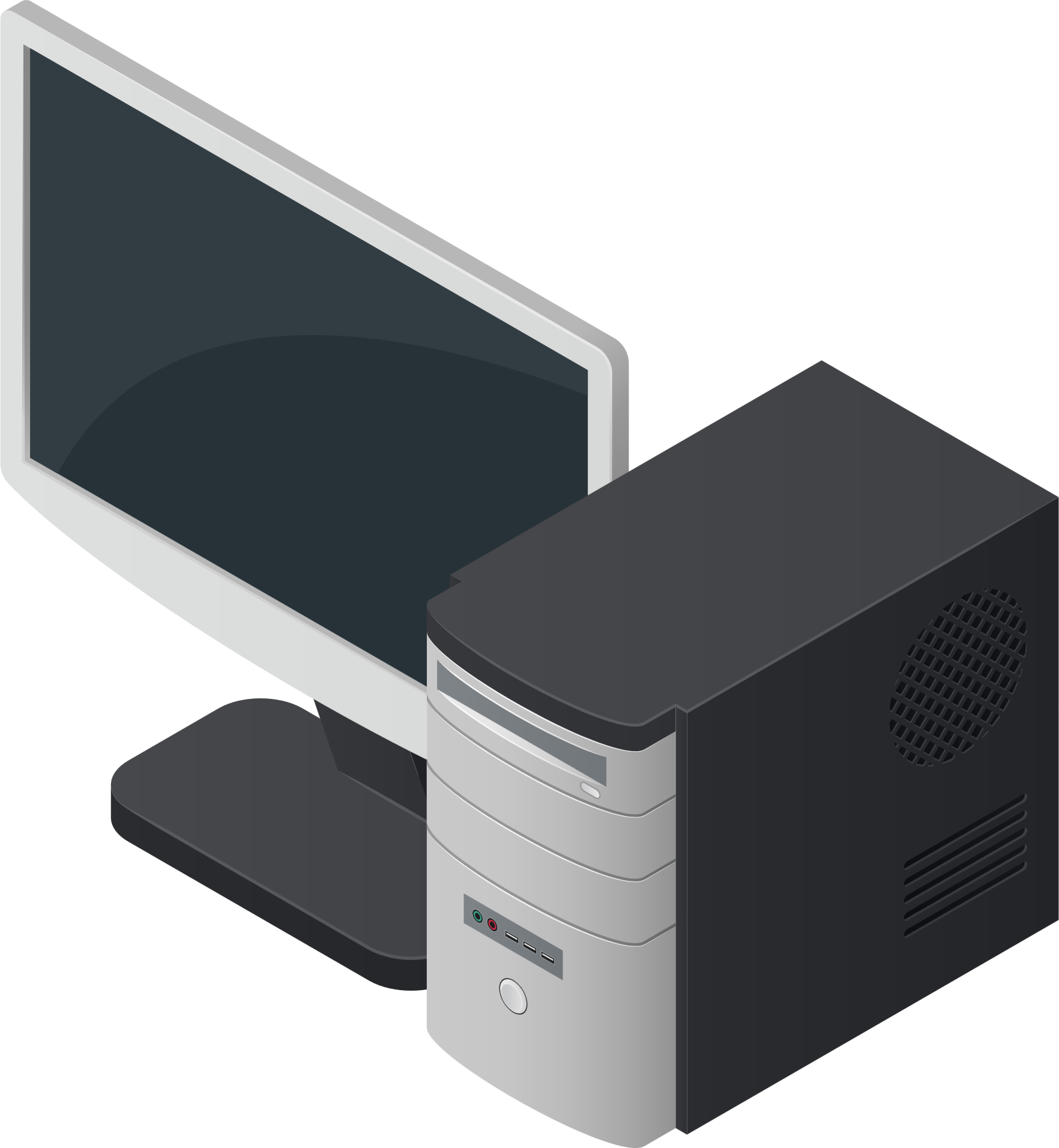 100MbE
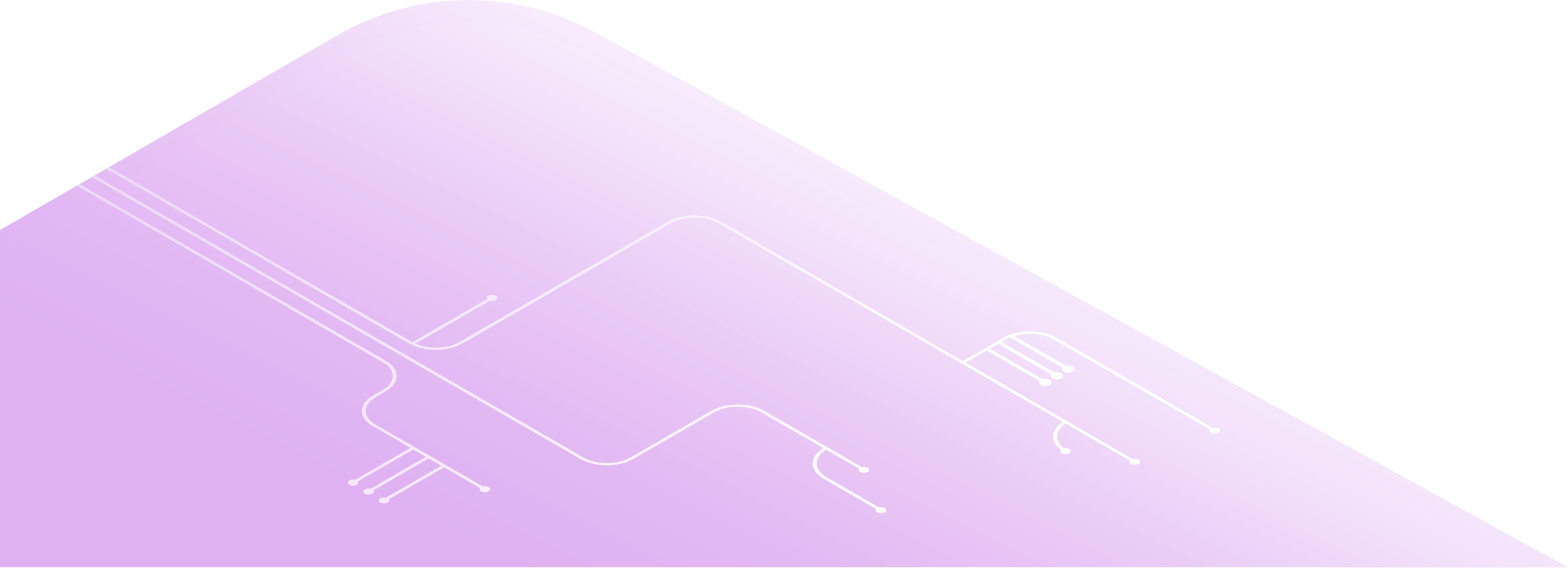 1GbE
Is 802.3at enough?
802.3bt(60/90W)
802.3at(30W)
Demand of PoE also getting higher
[Speaker Notes: Netgear
WAX610 :AX1800, 2x2+2x2, 15.5W, 2.5G port
WAX615: AX3000, 2x2+2x2, 21.2W, 2.5G port
WAX620: AX3600, 4x4+4x4, 25.5W, 2.5G port PoE+
WAX630: AX6000, 4x4+4x4+4x4, 30.1W, 2.5G port PoE++
WAX630E:AX7800, 2x2+4x4+2x2, 27.6W, 2.5G port PoE++

Ubiquiti
U6-Enterprise:AX100000 2x2+4x4+4x4, 22W. 2.5G port PoE+
U6-Pro: AX5400 2x2+4x4, 13W. 1G port PoE+
U6-LR: AX3000 4x4+4x4, 16.5W, 1G port PoE+

RUCKUS
R850, AX6000 4x4+4x4+4x4, 31W, 5G port 
R760, AX8400 4x4+4x4+4x4 (6E), 36.08W, 10G PoE++
R750, AX 3600 4x4+4x4, 22.34W, 2.5G port, PoE+
R650, AX3000 2x2+4x4, 21.59W, 2.5G port, PoE+

Aruba
510 series, AX5400 2x2+4x4, 20.8W, 2.5G
530 series, AX3000 4x4＋4x4, 26.4W. 5G port PoE++
550 series, AX6000 4x4+4x4+4x4, 38.2W, 5G port, PoE++
630 series, AX4200 2x2+2x2+2x2(6E), 29.4W, 2.5G port PoE++
650 series, AX8400 4x4+4x4+4x4(6E), 46.5W,5G port PoE++]
QSW-M2106PR-2S2T Spec
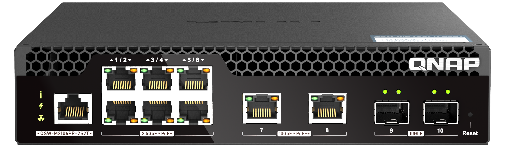 QSW-M2106PR-2S2T Front Panel
Independent Fan status LED
Considering about it will have a lot of PoE demand, thermal is becoming a serious situation need to be monitored.
Independent fan status LED can let you know is fan work in normally or not.
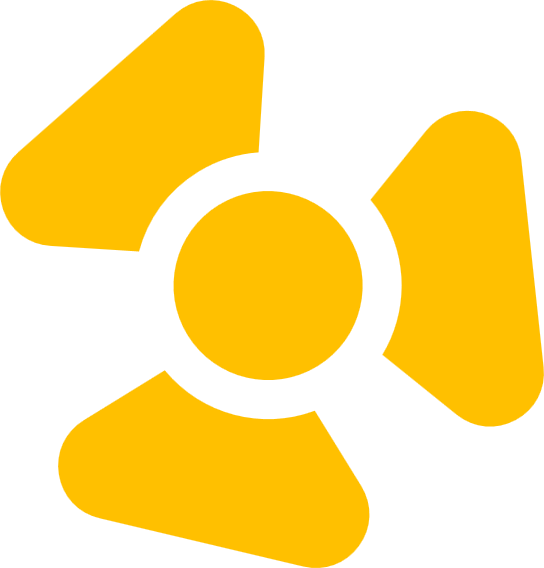 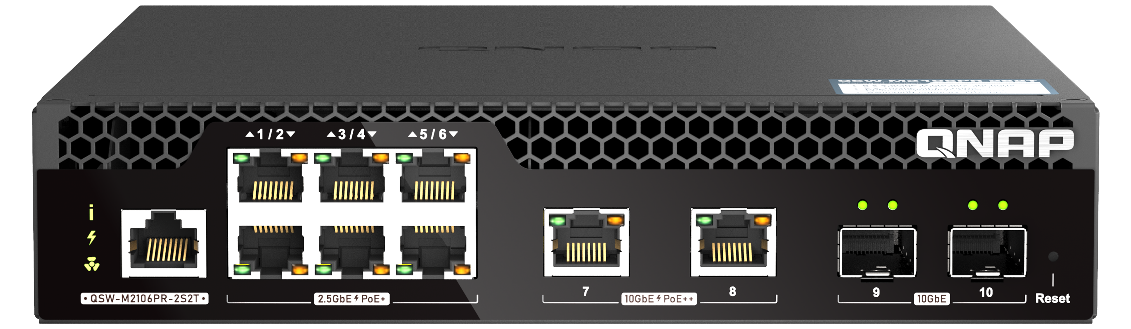 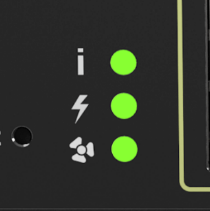 PoE power budget up to
310W
Console port
6 x 2.5GbE RJ45 with 802.3bt(90W)
2 x 10GbE SFP+
2 x 10GbE RJ45 with 802.3bt(90W)
Half rackmount design
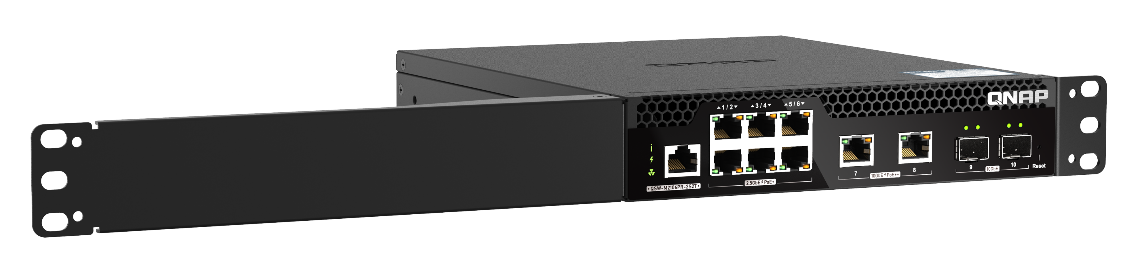 Install Single QSW-M2106PR-2S2T in 1U space of rack
Install QSW-M2106PR-2S2T and QSW-M2106R-2S2T in 1U space of rack
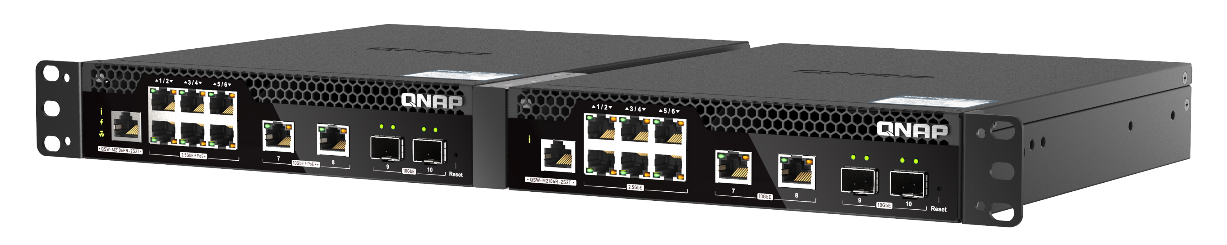 Note1: QSW-M2106PR-2S2T only
Note2: Requires separate 2-in-1U rackmount kit. Please visit https://shop.qnap.com.
QSW-M2106PR-2S2T Software highlights
Easy to use GUI design
Rich functions and easy to use
Straightforward web design lets user realize the setup logic quickly
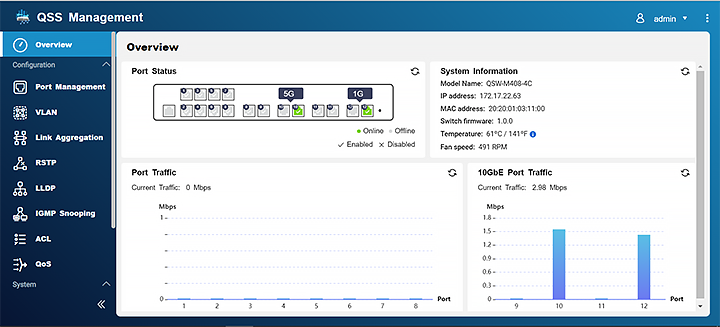 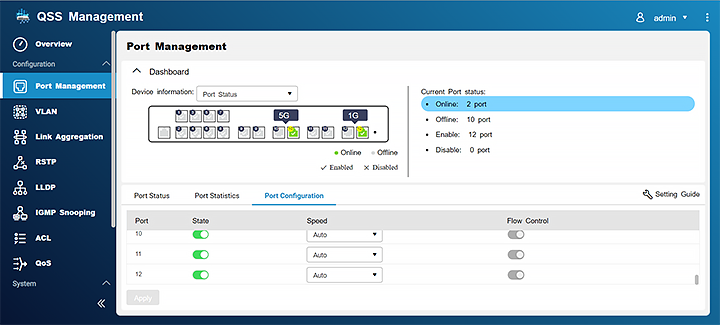 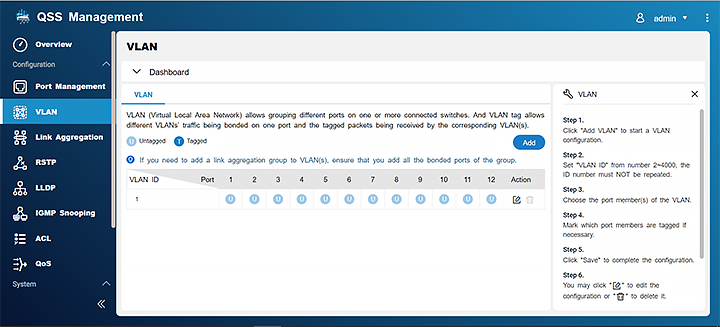 Fully managed your PoE status
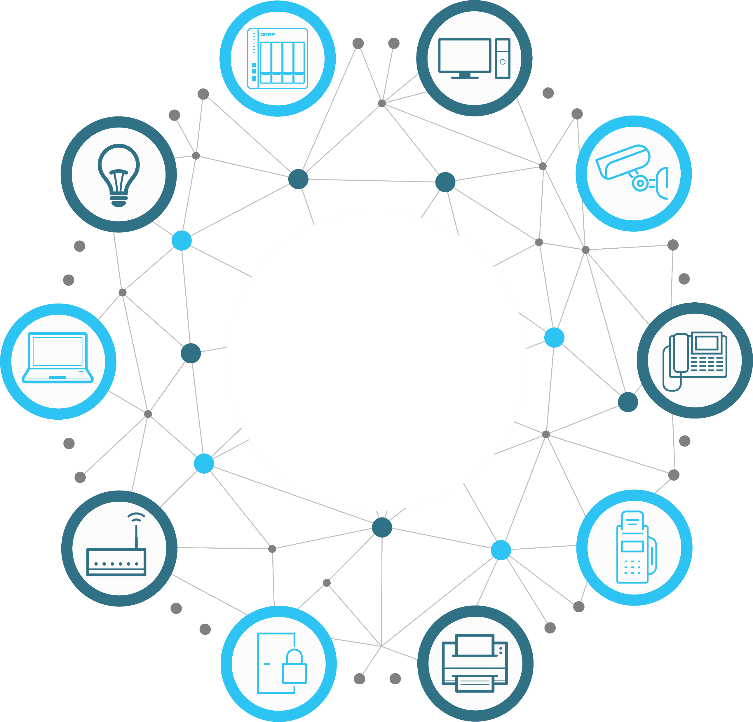 Monitor the PoE power usage
Power prioritized and remote reboot PD
Setup PoE scheduling
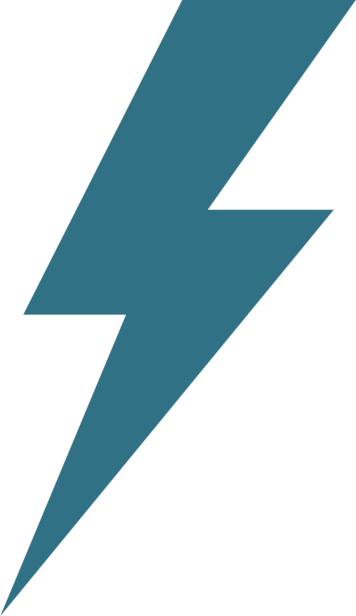 PoE
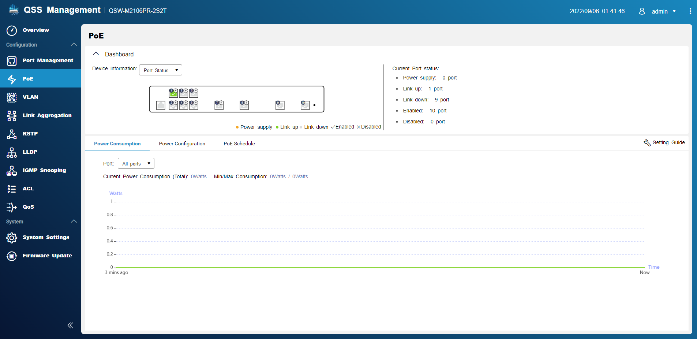 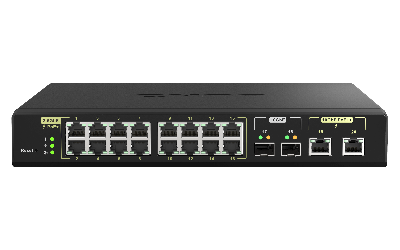 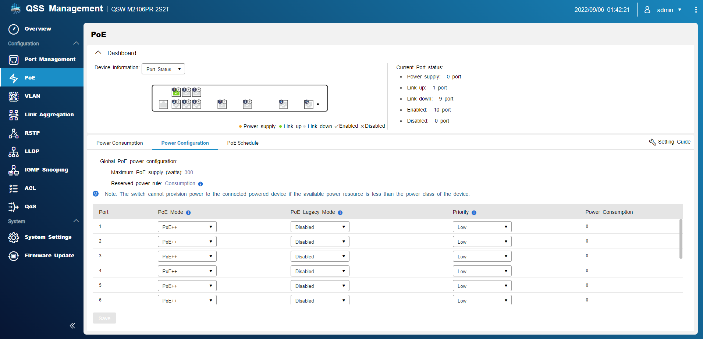 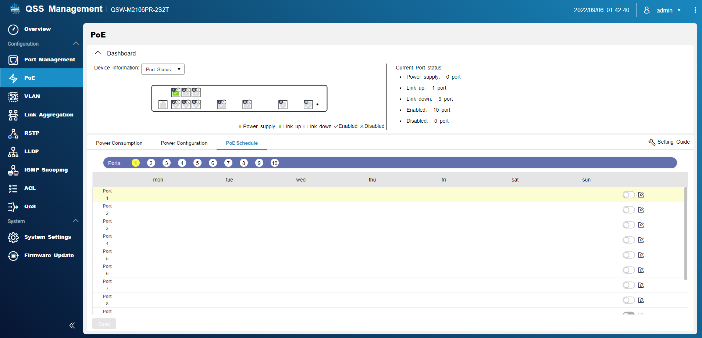 Split office network into different area
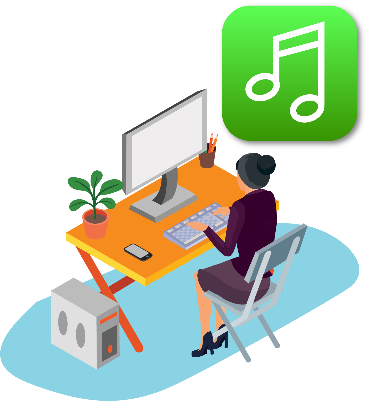 Virtual network (VLAN) can split office network 
Easy to manage, can set up routing to connect different networks
Separate employee and guest network
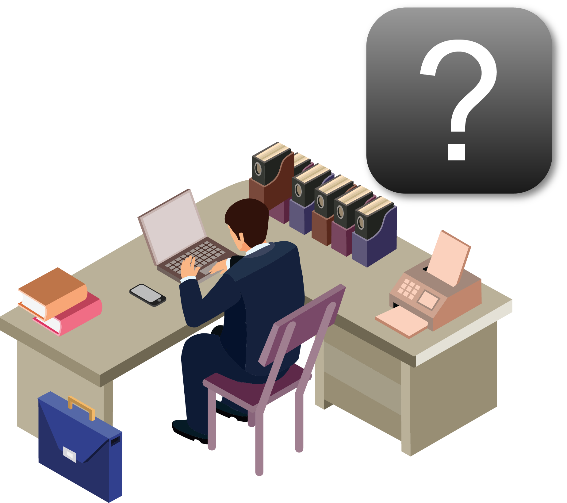 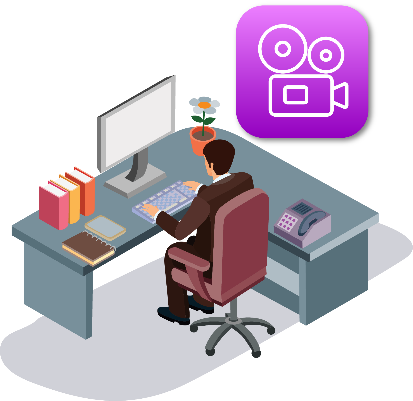 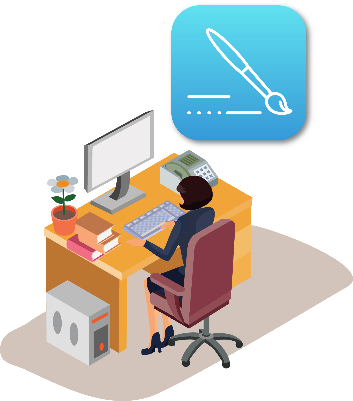 Raise network speed with multiple network cable
Link Aggregation (LACP) can aggregate multiple network cable into a single logical network
Quick and direct to have a network more than 10GbE
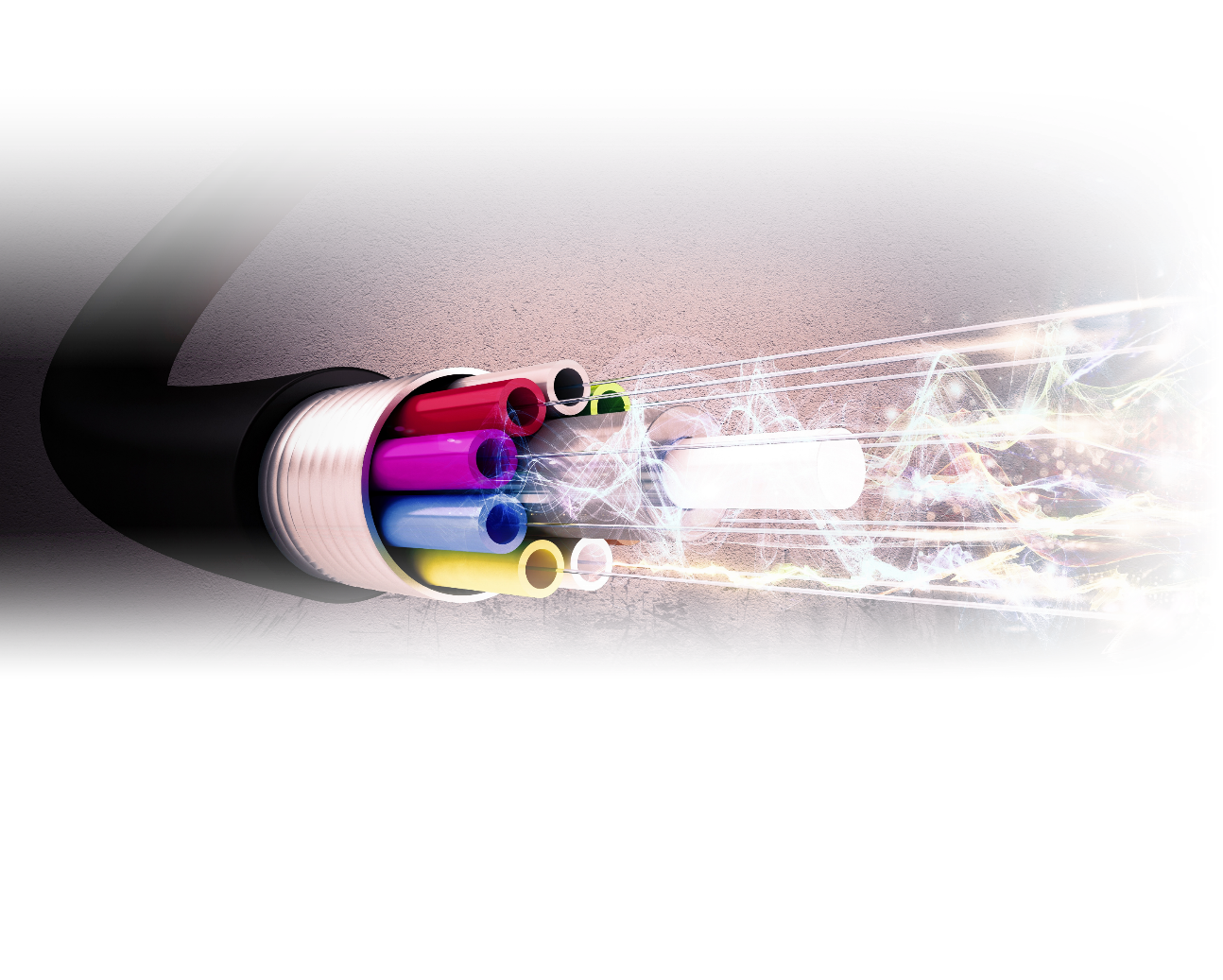 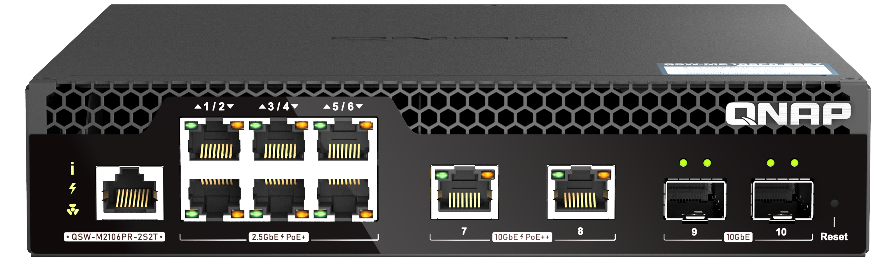 Deliver streaming to dedicate device specifically
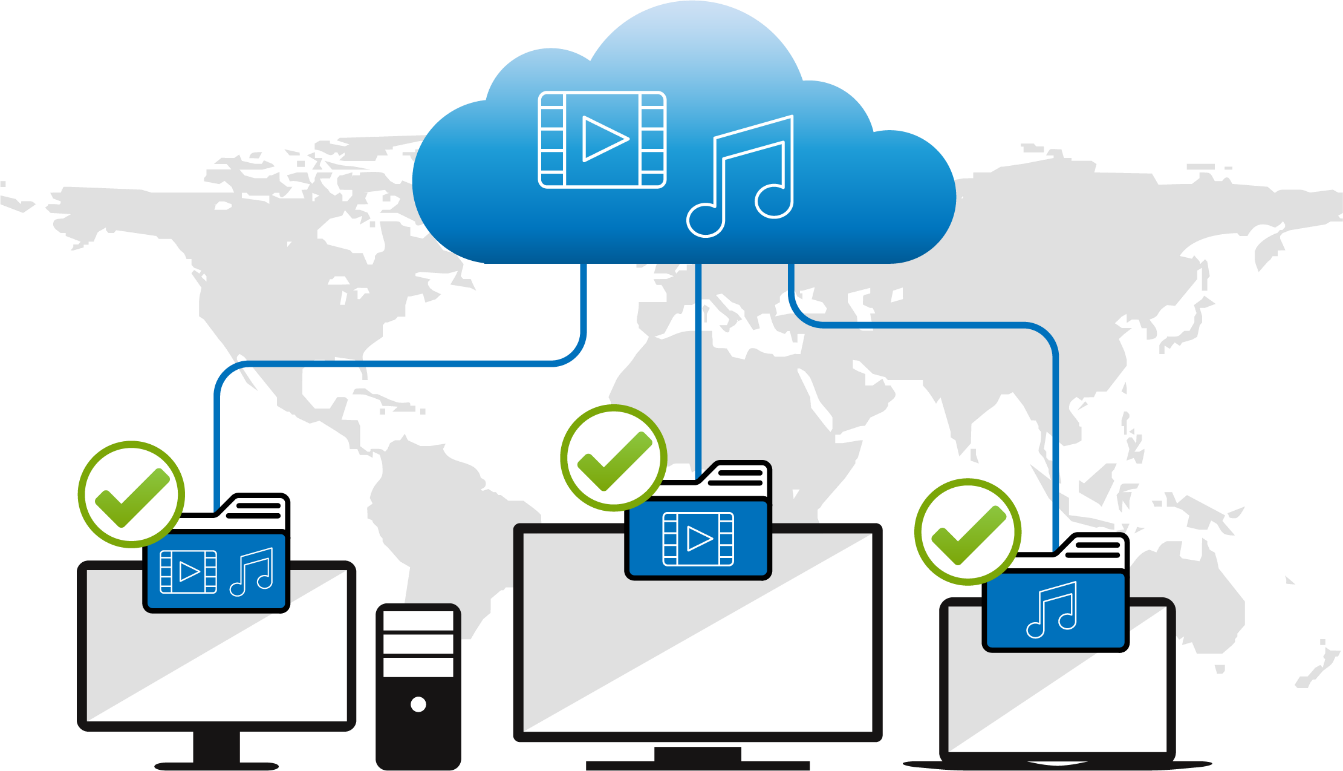 IGMP snooping can record streaming request for each end point device
Avoid packet lost or wrong stream broadcast
Always looking for best routing
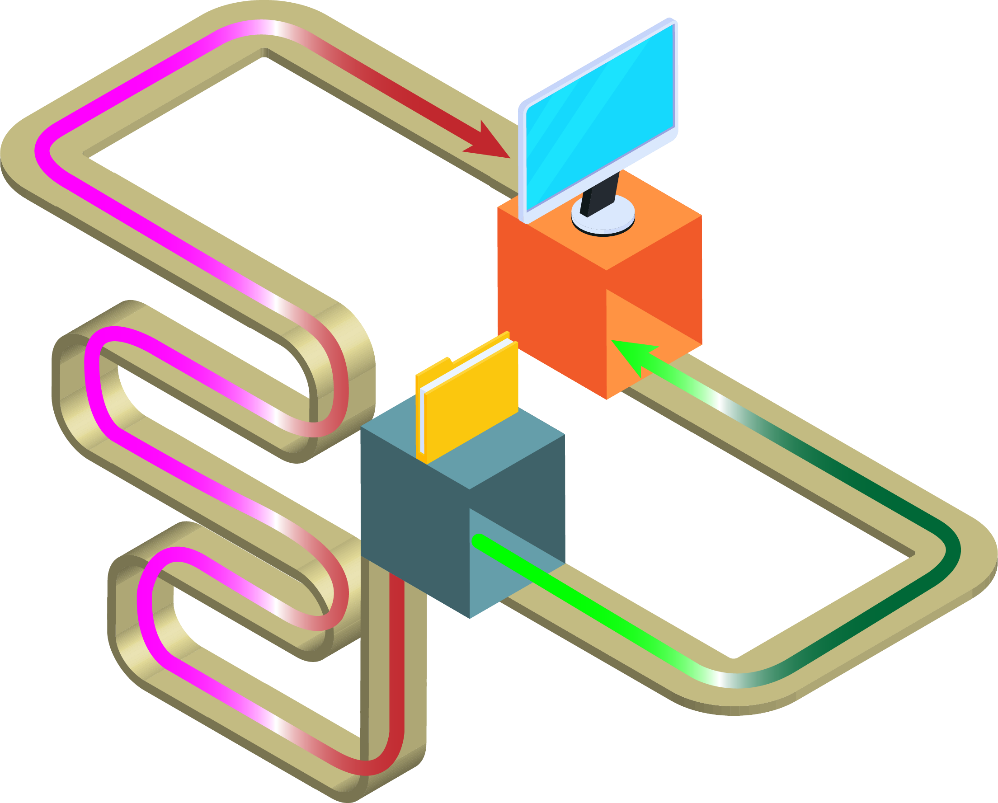 Rapid Spanning Tree Protocol (RSTP) live check best networking route
Always using most effective route for data transfer
Firmware version live check
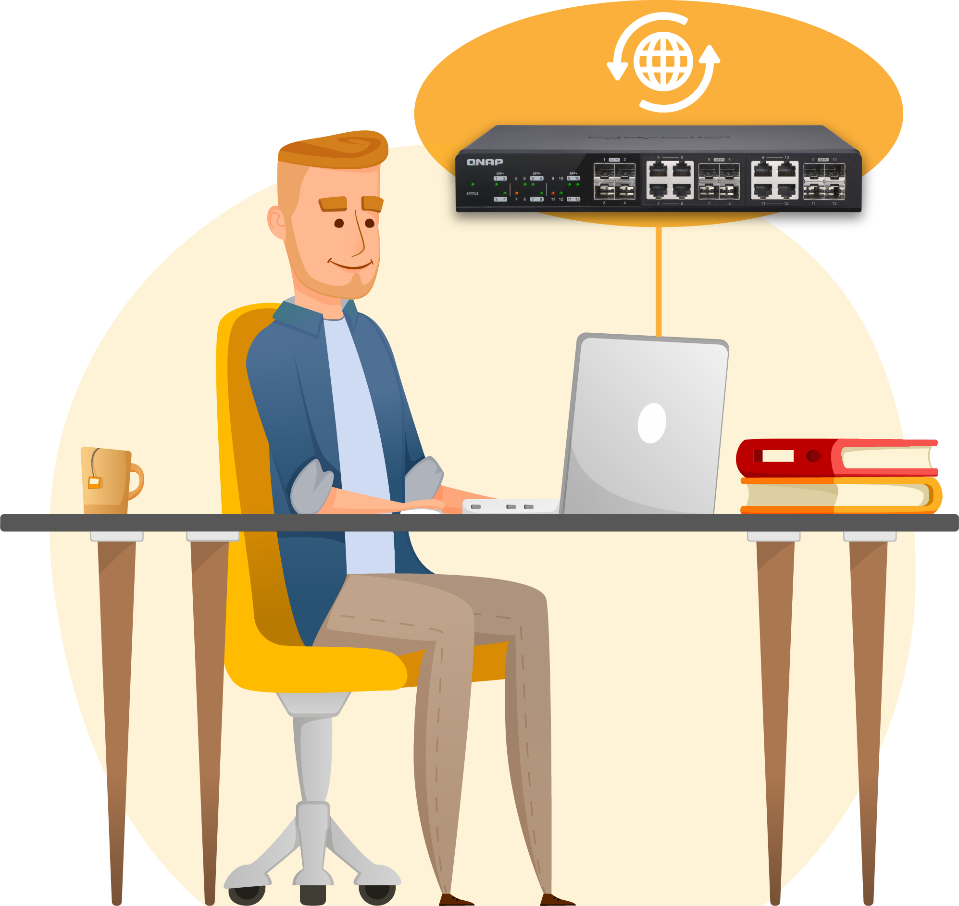 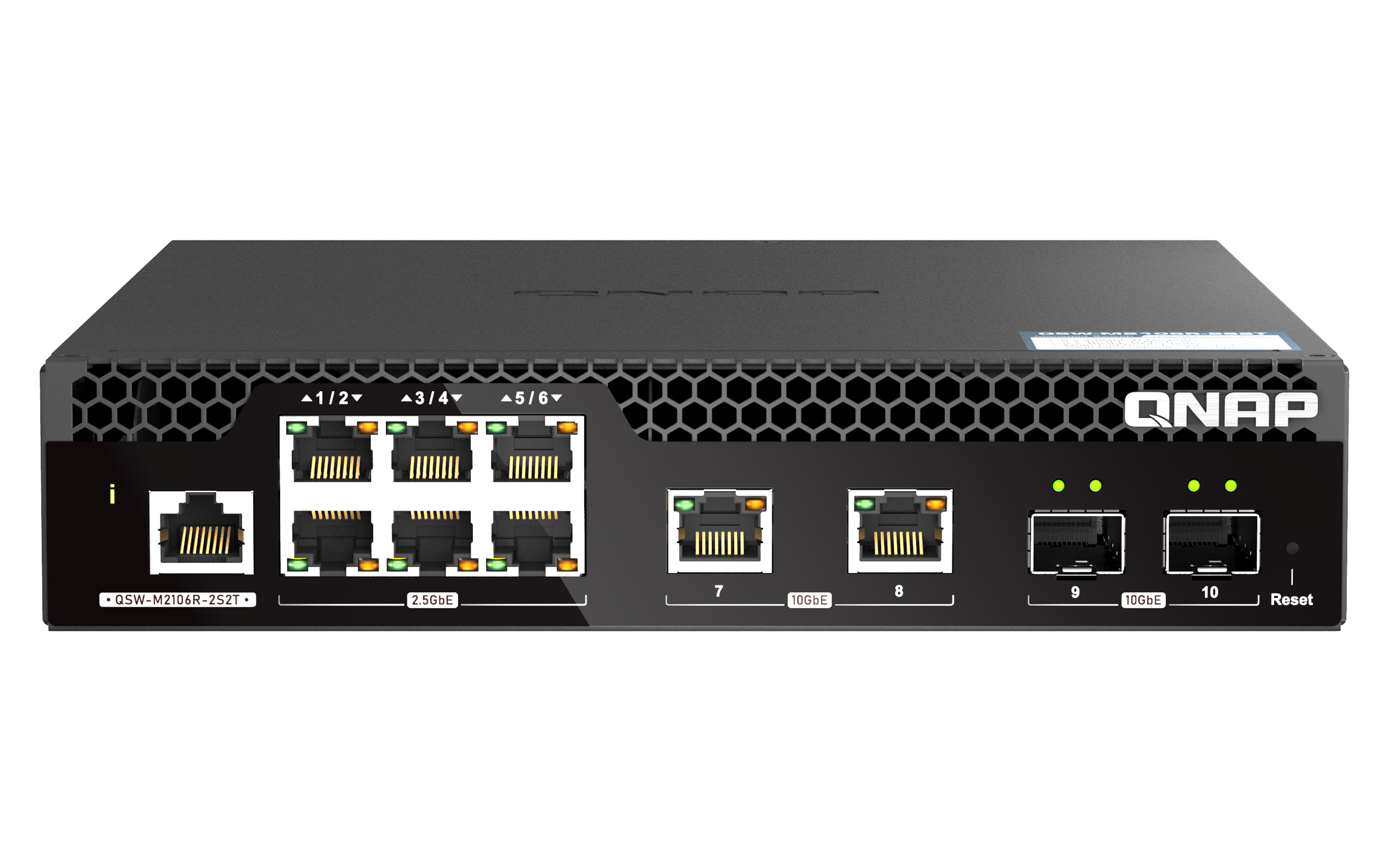 Firmware version auto detect
One-click update
Manual update
QSW-M2106PRST have more
Ethernet flow control (IEEE 802.3x) managing packet transfer, avoid packet lost
Link Layer Discovery Protocol (LLDP), easy to know which devices are conneted
Energy-Efficient Ethernet (IEEE 802.3az) and fan speed control, managing power consumption
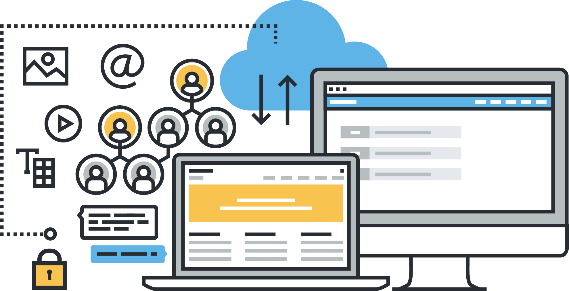 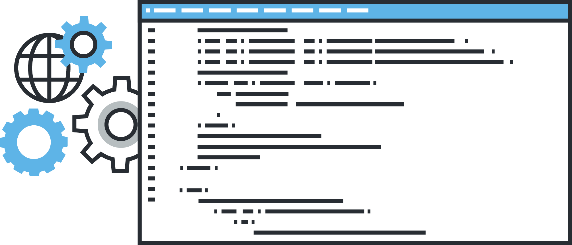 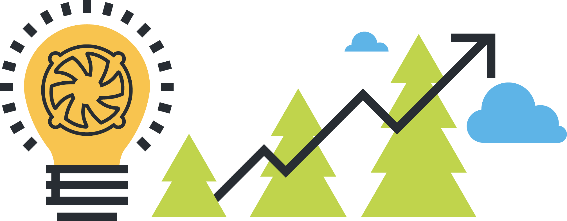 QNAP provide 10GbE/2.5GbE total solution to unleash your network
QNAP 2.5GbE unmanaged switches
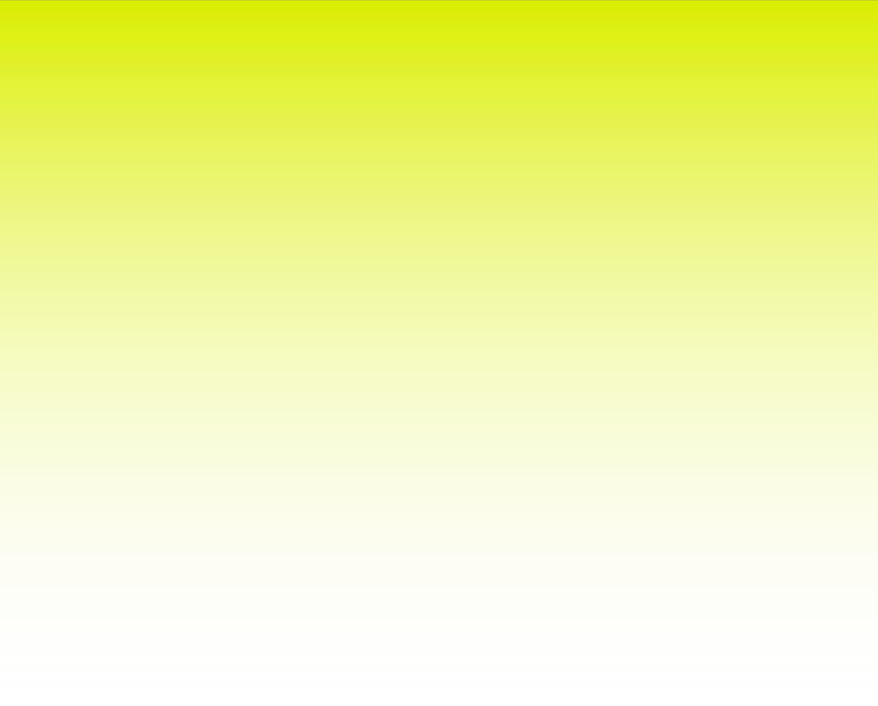 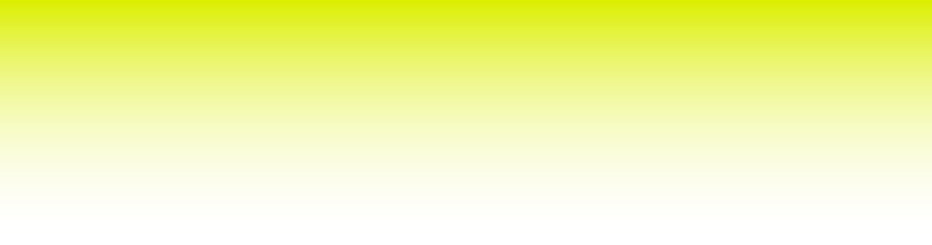 QSW-1108-8T
QSW-2104-2T
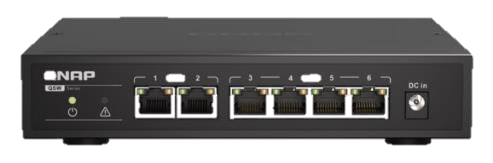 4x 2.5GbE RJ45
2x 10GbE RJ45 (2T)
Auto loop detected
Desktop design
Fan less design
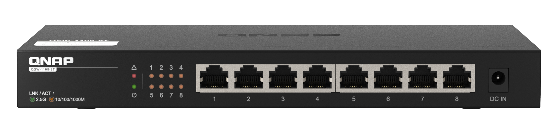 8x 2.5GbE RJ45
Auto loop detected
Desktop design
Fan less design
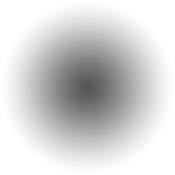 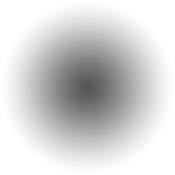 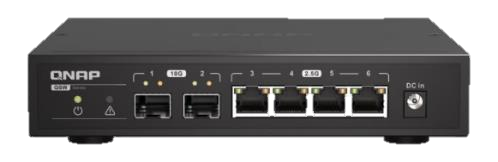 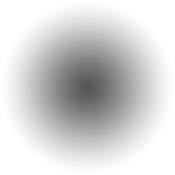 QSW-2104-2S
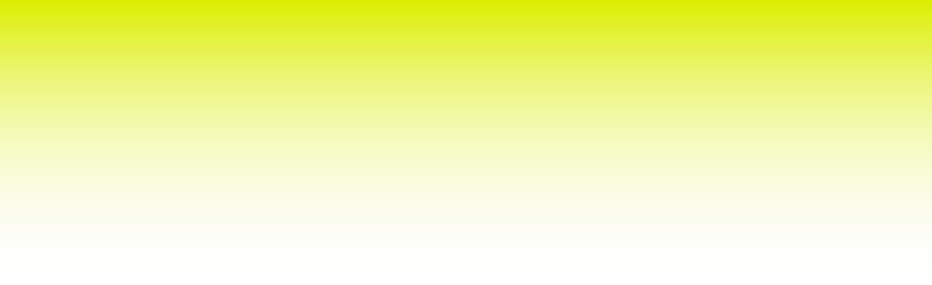 4x 2.5GbE RJ45
2x 10GbE SFP+ (2S)
Auto loop detected
Desktop design
Fan less design
QSW-1105-5T
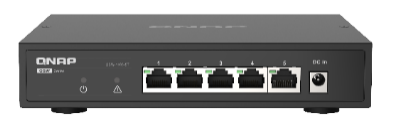 5x 2.5GbE RJ45
Auto loop detected
Desktop design
Fan less design
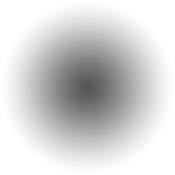 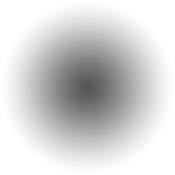 QNAP 2.5GbE managed switches
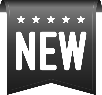 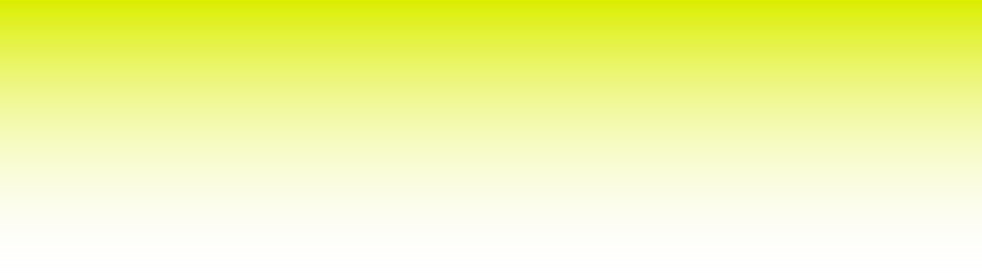 QSW-M2106R-2S2T
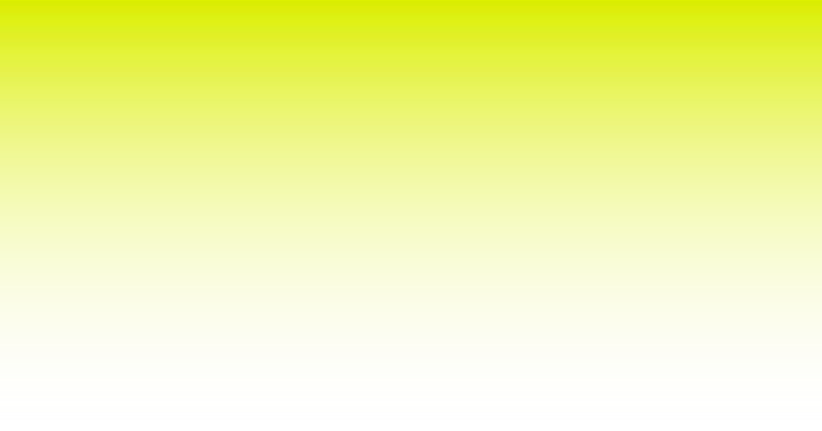 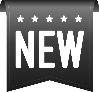 6x 2.5GbE RJ45 
2x 10GbE RJ45
2x 10GbE SFP+
Layer 2 Management
Rack mount and 2 for 1 design
QSW-M2106-4C
6x 2.5GbE RJ45 
4x 10GbE SFP+/RJ45 combo
Layer 2 Management
Desktop design
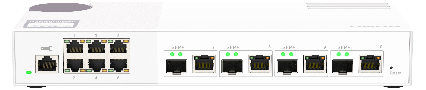 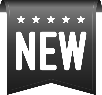 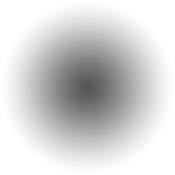 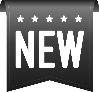 QSW-M2106PR-2S2T
QSW-M2106-4S
6x 2.5GbE RJ45 with 802.3bt (90W)
2x 10GbE RJ45 with 802.3bt (90W)
2x 10GbE SFP+
Power budget: 310W
Layer 2 Management
Rack mount and 2 for 1 design
6x 2.5GbE RJ45 
4x 10GbE SFP+ 
Layer 2 Management
Desktop design
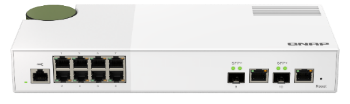 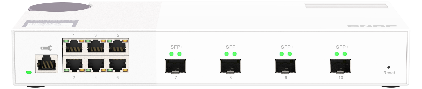 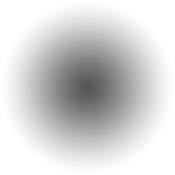 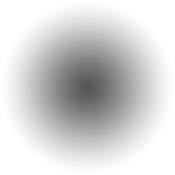 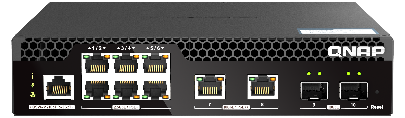 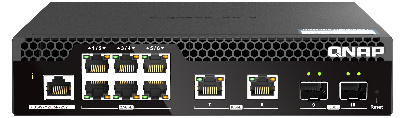 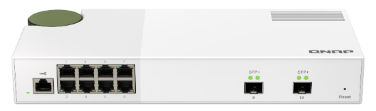 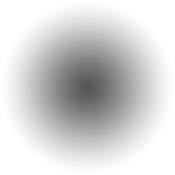 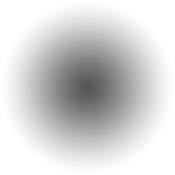 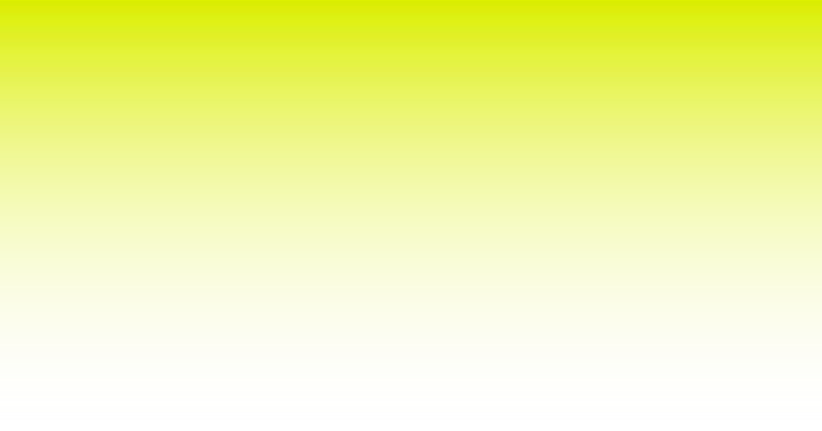 QSW-M2116P-2T2S
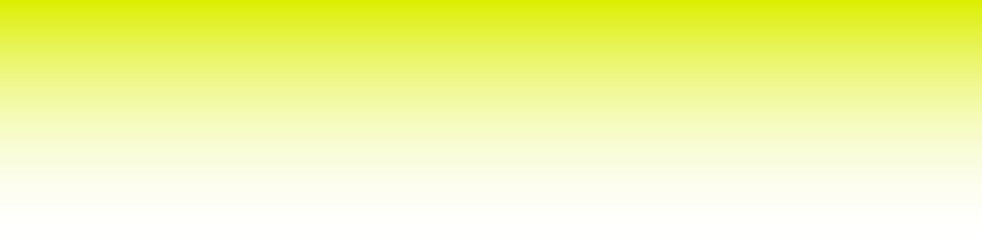 16x 2.5GbE RJ45 with 802.3at(30W)
2x 10GbE RJ45 with 802.3 bt(90W) 
2x 10GbE SFP+ 
Layer 2 Management 
Power budget: 280W
Rackmount design
QSW-M2108-2C
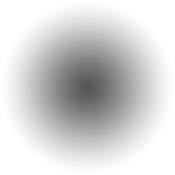 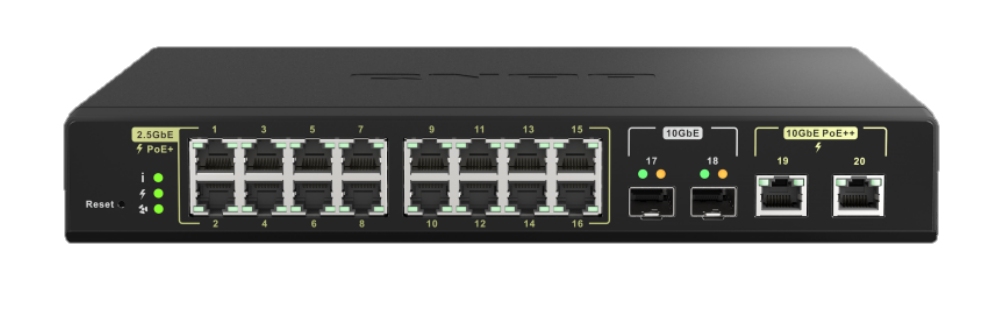 8x 2.5GbE RJ45 
2x 10GbE SFP+/RJ45 combo 
Layer 2 Management
Desktop design
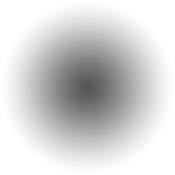 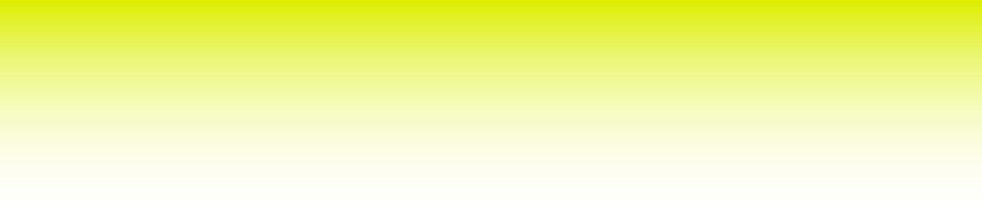 QSW-M2108R-2C
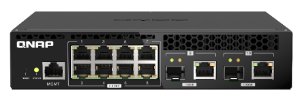 QSW-M2108-2S
8x 2.5GbE RJ45 
2x 10GbE SFP+/RJ45 combo
Layer 2 Management
Rack mount and 2 for 1 design
8x 2.5GbE RJ45 
2x 10GbE SFP+
Layer 2 Management
Desktop design
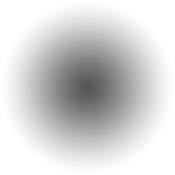 If more budget and all 10GbE needed
Managed switches
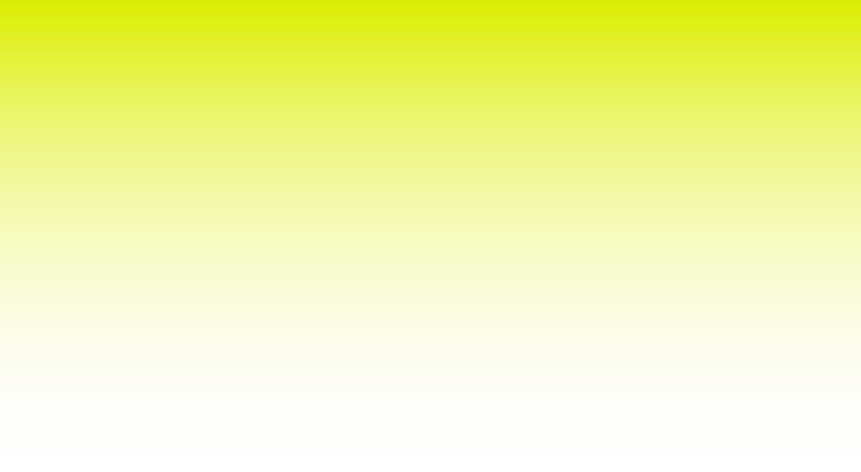 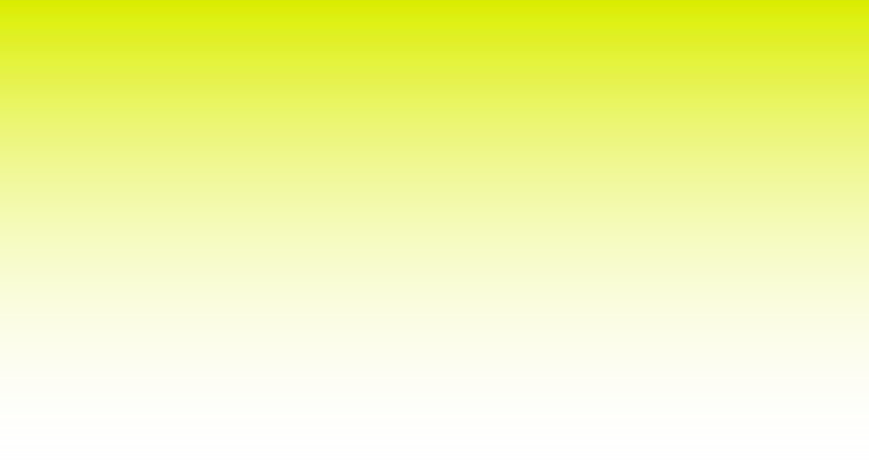 QSW-IM1200-8C
QSW-M1204-4C
3 x powers with redundant design
4 x10GbE SFP+ 
8 x10GbE SFP+/RJ45 combo
Layer 2 management
Rackmount
Fan less
8x 10GbE SFP+
4x 10GbE SFP+/RJ45 combo
Layer 2 Management
Rack mount design
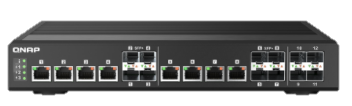 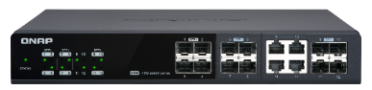 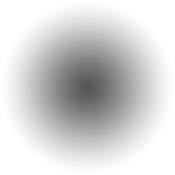 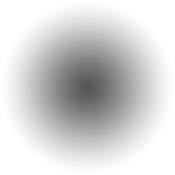 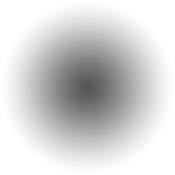 QSW-M804-4C
QSW-M1208-8C
4x 10GbE SFP+
4x 10GbE SFP+/RJ45 combo
Layer 2 Management
Rack mount design
4x 10GbE SFP+
8x 10GbE SFP+/RJ45 combo
Layer 2 Management
Rack mount design
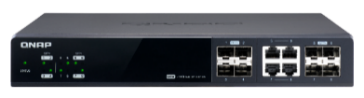 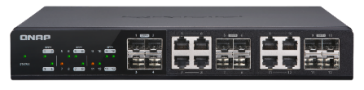 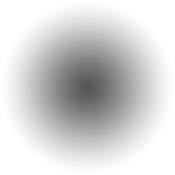 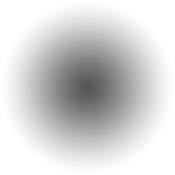 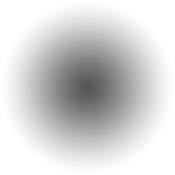 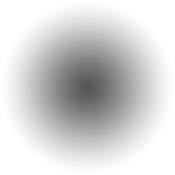 Unmanaged switches
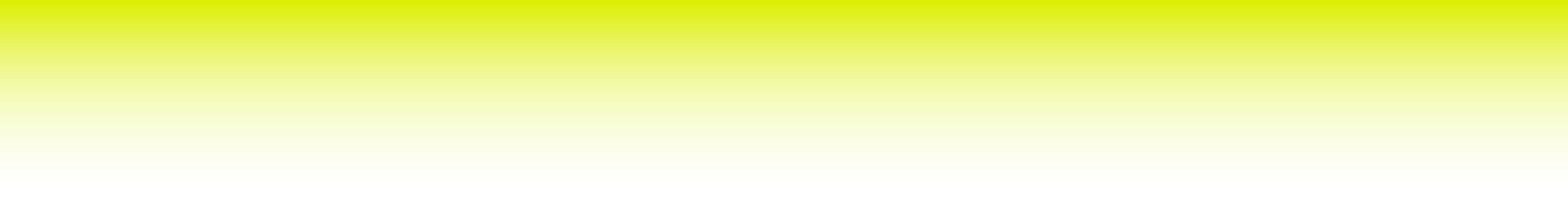 QSW-1208-8C
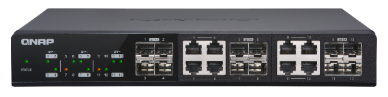 4x 10GbE SFP+ 
8x 10GbE SFP+/RJ45 combo
Rack mount design
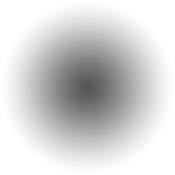 Tower NAS with embedded 2.5GbE
SMB
Enterprise
SMB
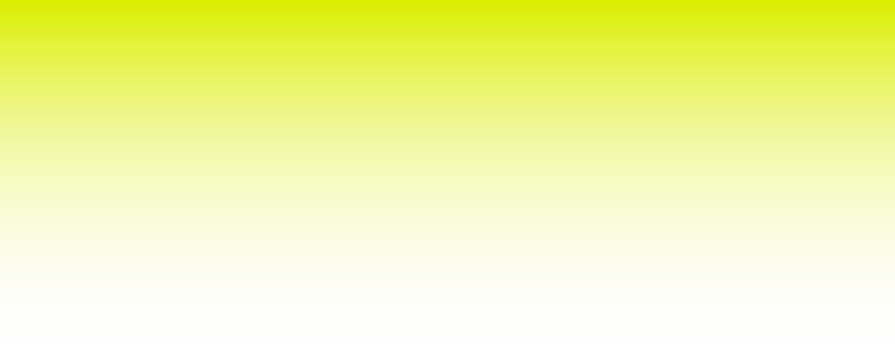 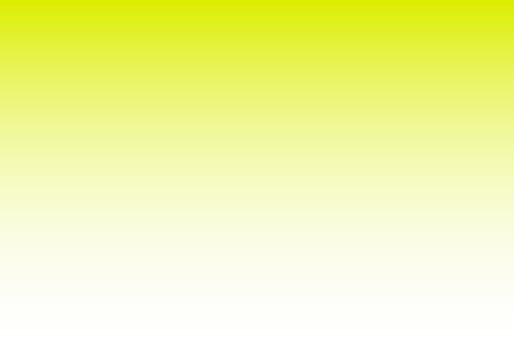 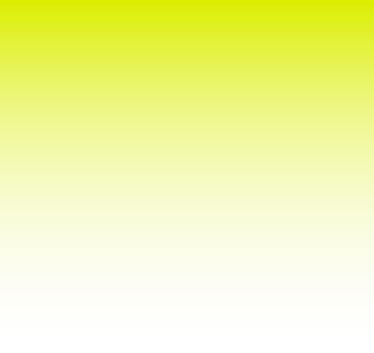 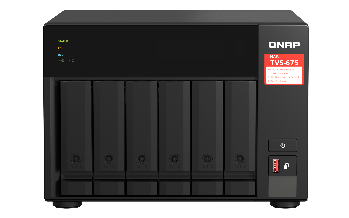 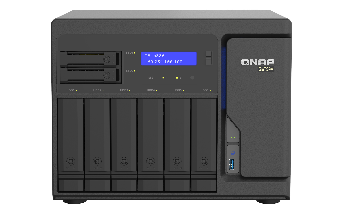 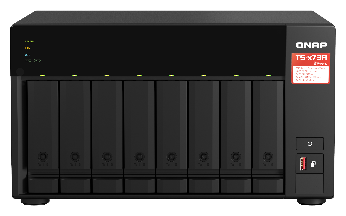 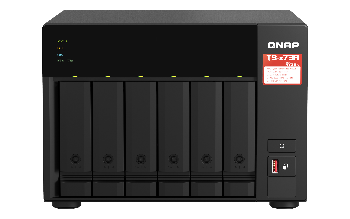 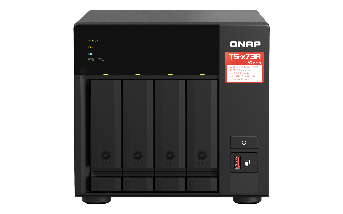 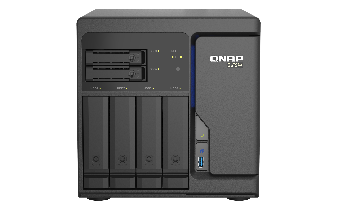 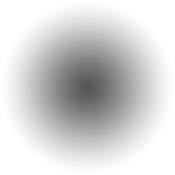 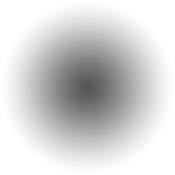 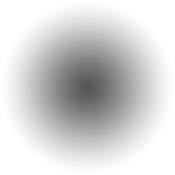 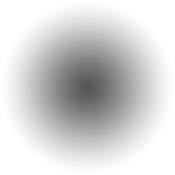 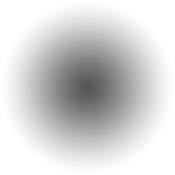 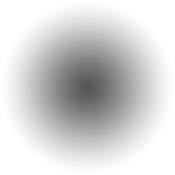 TS-873A
TS-673A
TS-473A
TS-h886
TS-h686
TVS-675
SMB
Home/SOHO
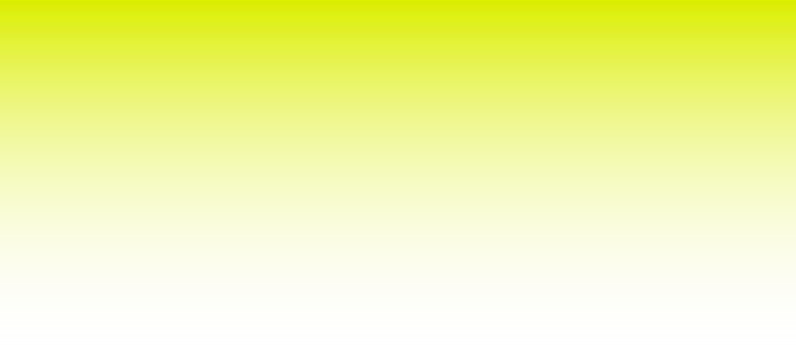 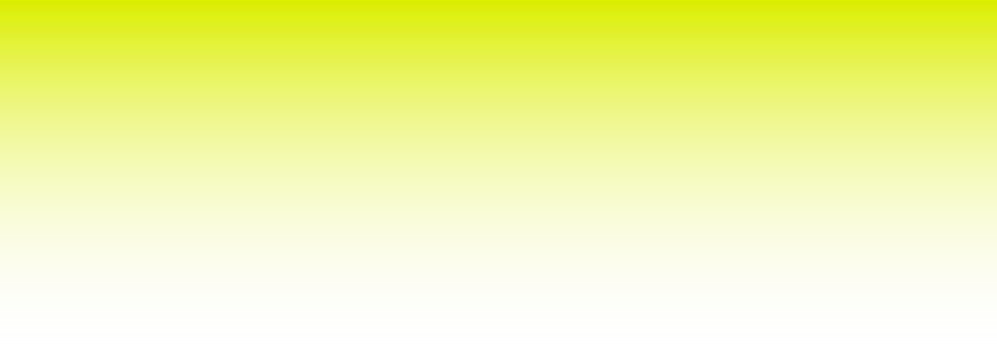 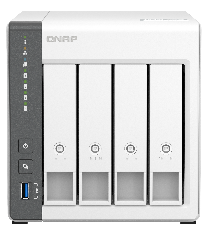 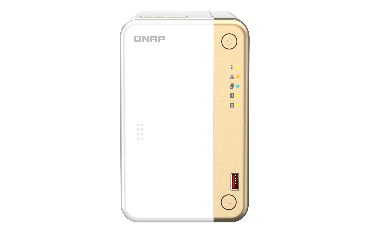 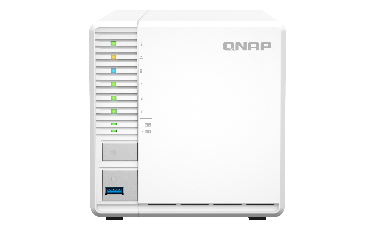 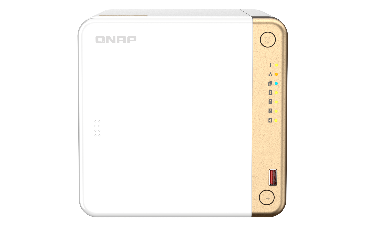 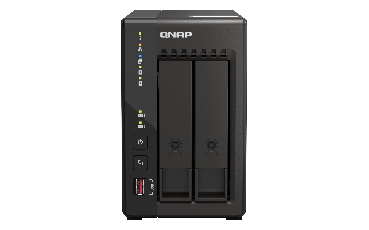 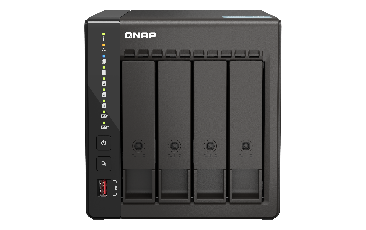 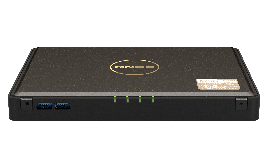 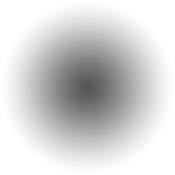 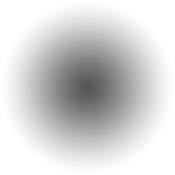 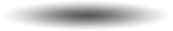 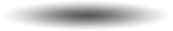 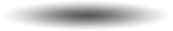 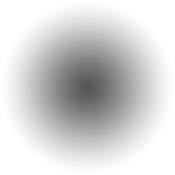 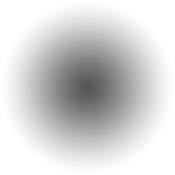 TS-433
TBS-464
TS-262
TS-453E
TS-462
TS-253E
TS-364
Tower NAS with embedded 10GbE
｜
With 10GbE BASE-T
With 10GbE SFP+
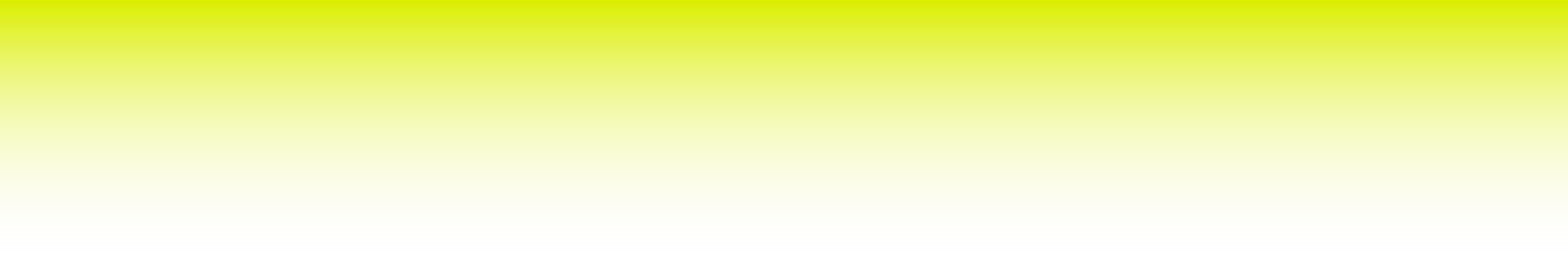 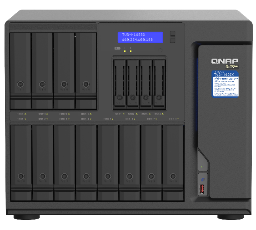 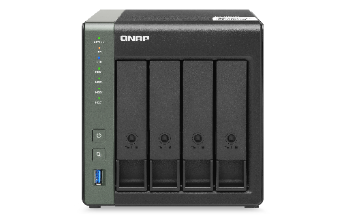 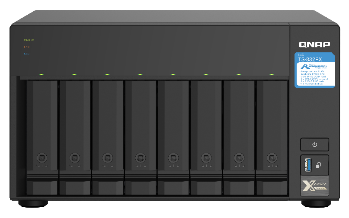 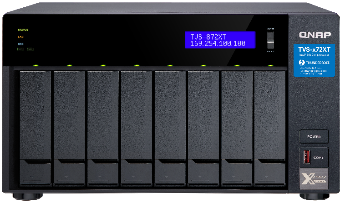 TS-431X3
TVS-h1688X /
TVS-h1288X
TVS-872XT / TVS-672XT / TVS-472XT
TS-832PX
10GbE + 2.5GbE
10GbE + 2.5GbE
With 10GbE BASE-T
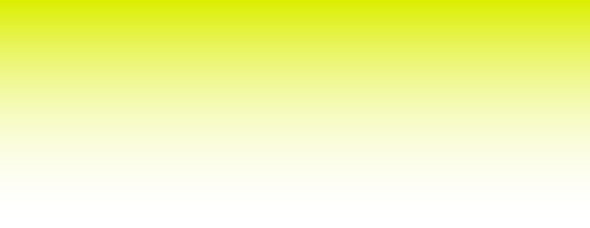 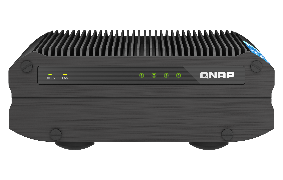 TS-i410X
Rackmount network NAS with embedded 2.5/5/10GbE
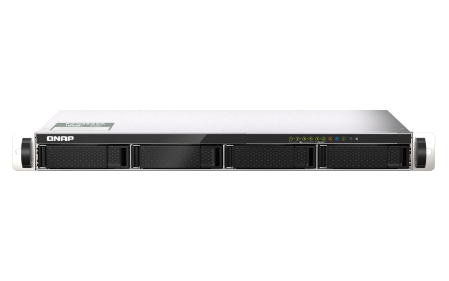 With 10GbE BASE-T or SFP+
With 2.5GbE BASE-T
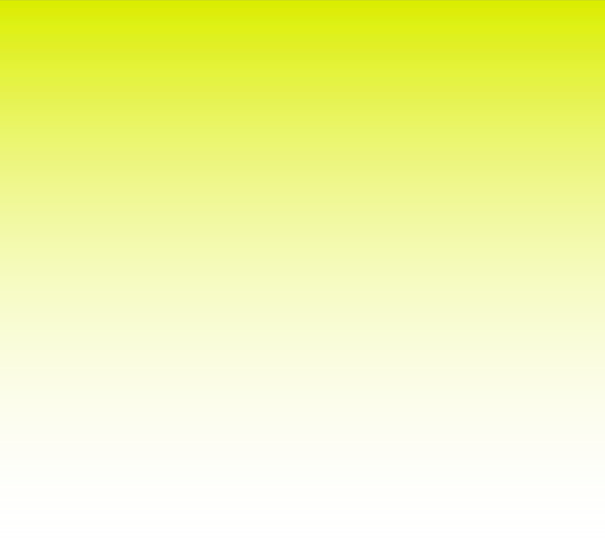 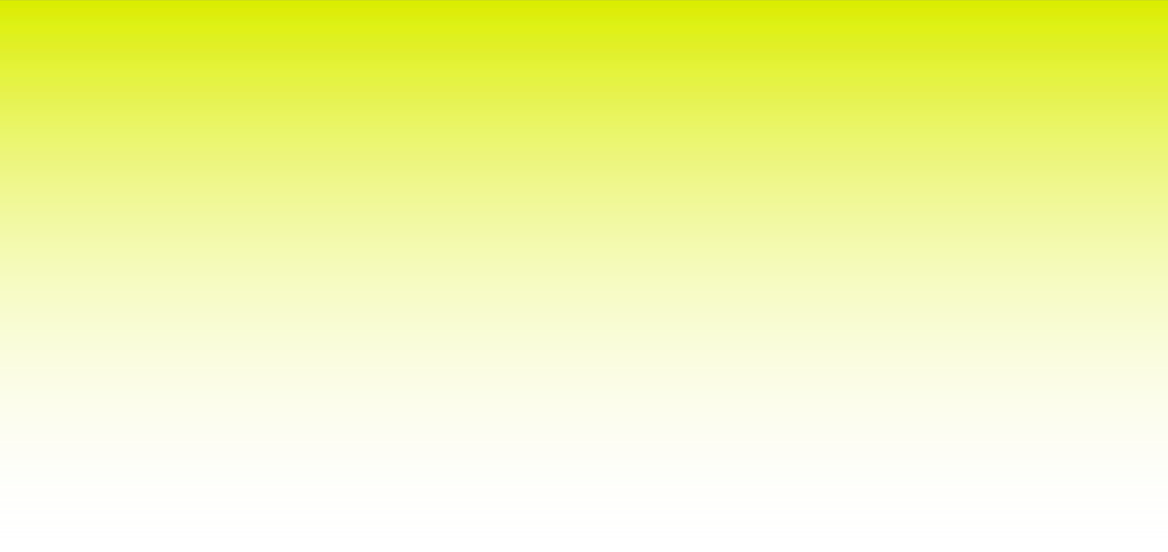 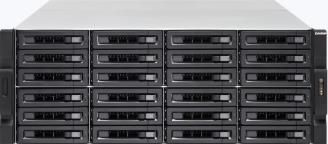 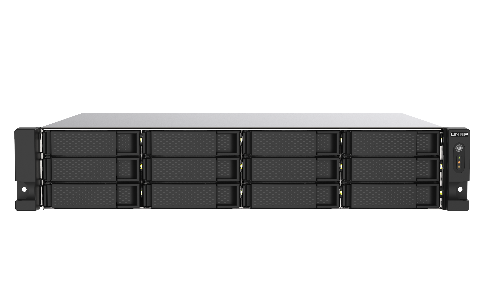 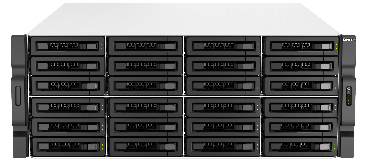 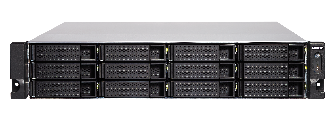 TS-435XeU
TS-1886XU-RP R2
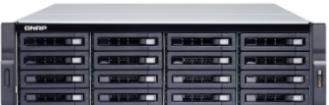 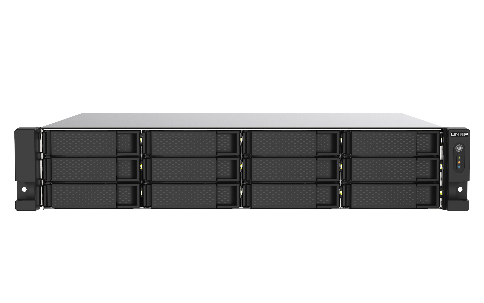 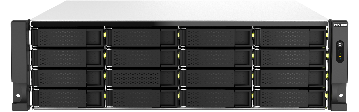 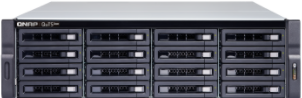 TS-873AeU/873AeU-RP/1273AU-RP/1673AU-RP
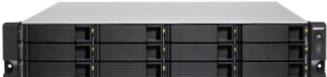 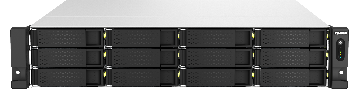 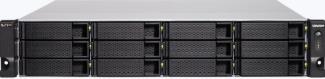 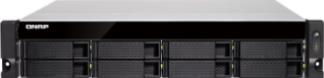 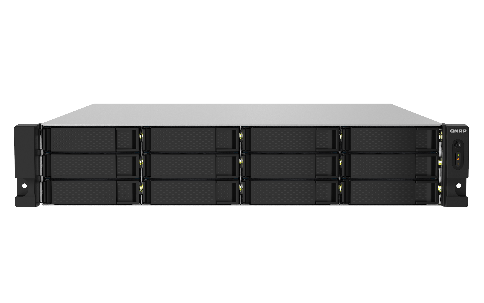 TS-X64U/X64eU series
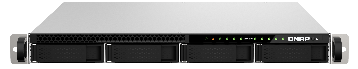 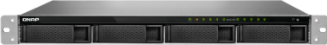 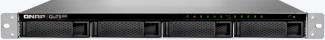 TS-hx77XU-RP
TS-hx83XU-RP
TS-hx87XU-RP
TS-x32PXU
+ 2 x 10GbE SFP+
Network extention：Rich PCIe network extension card
10GbE series
5GbE series
2.5GbE series
QXG-2.5G Family
QXG-10G2T-X710
QXG-5G Family
QXG-10G2TB
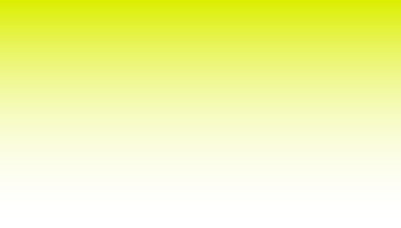 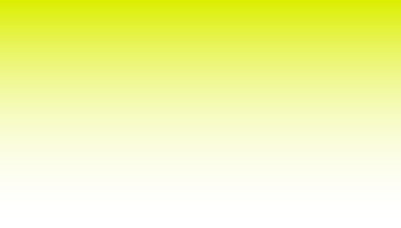 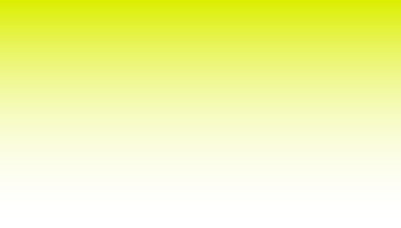 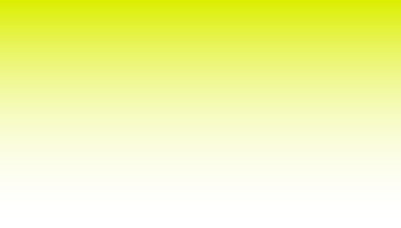 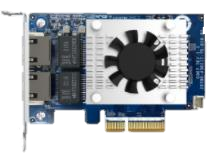 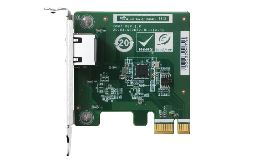 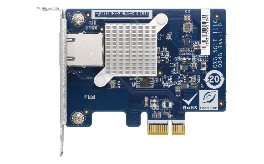 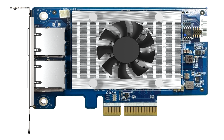 1 x RJ45
1 x RJ45
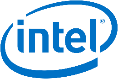 2 x RJ45
2 x RJ45
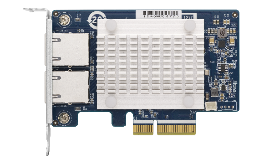 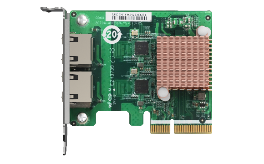 2 x RJ45
2 x RJ45
QXG-10G1TB
QXG-10G2T-X107
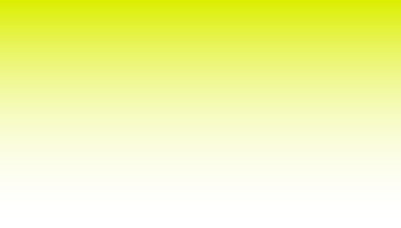 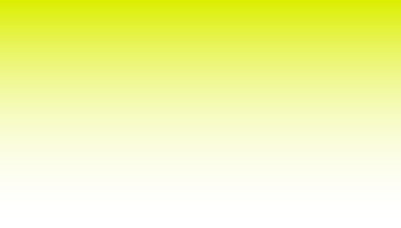 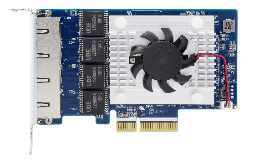 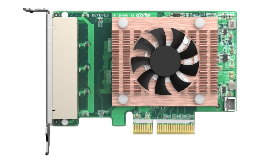 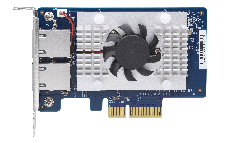 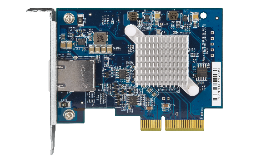 4 x RJ45
4 x RJ45
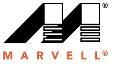 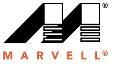 2 x RJ45
1 x RJ45
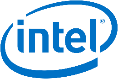 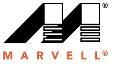 Network extention：hand carry adaptor
QNA-T310G1T
QNA-UC5G1T
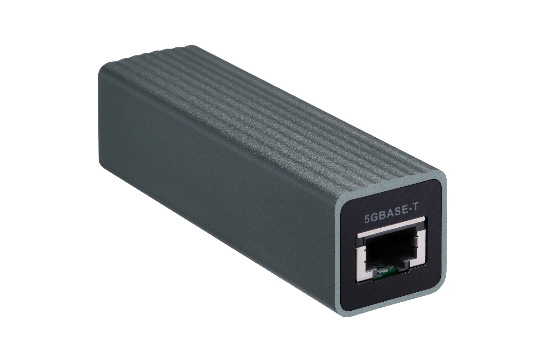 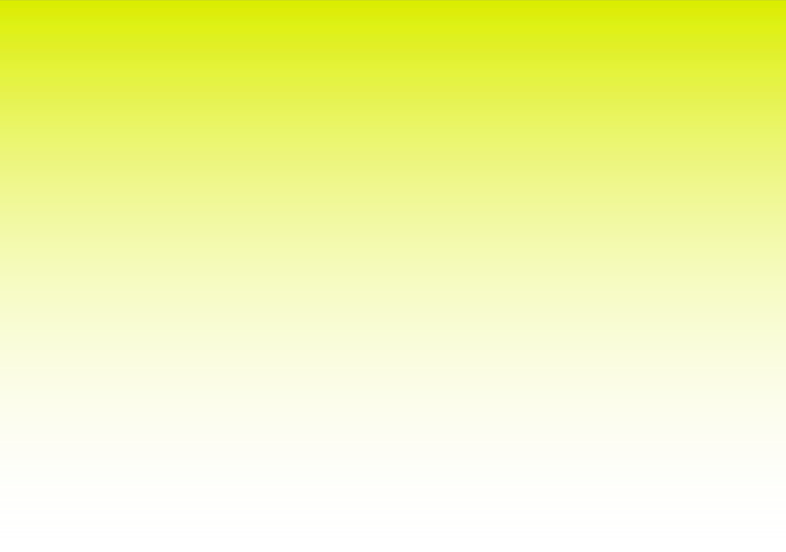 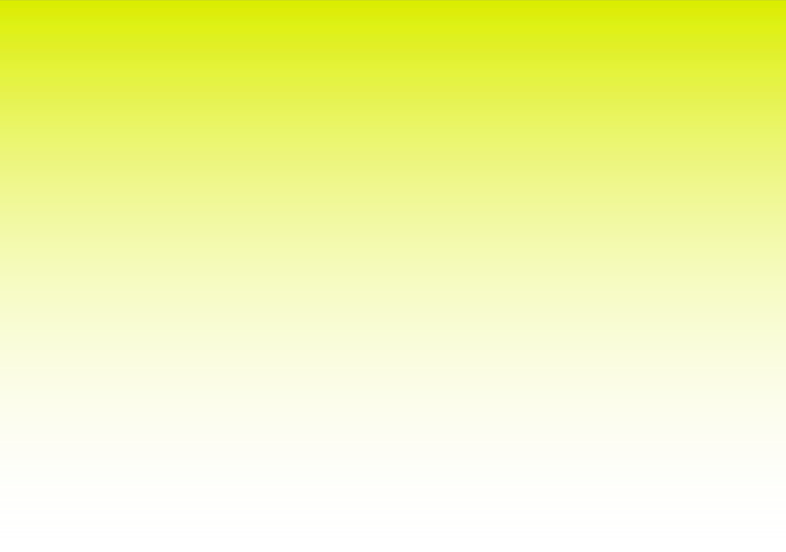 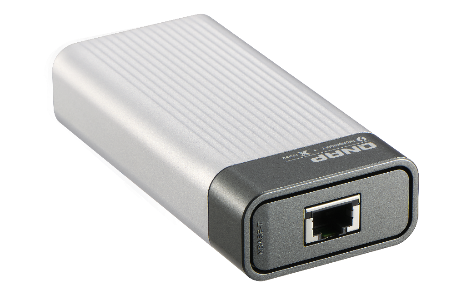 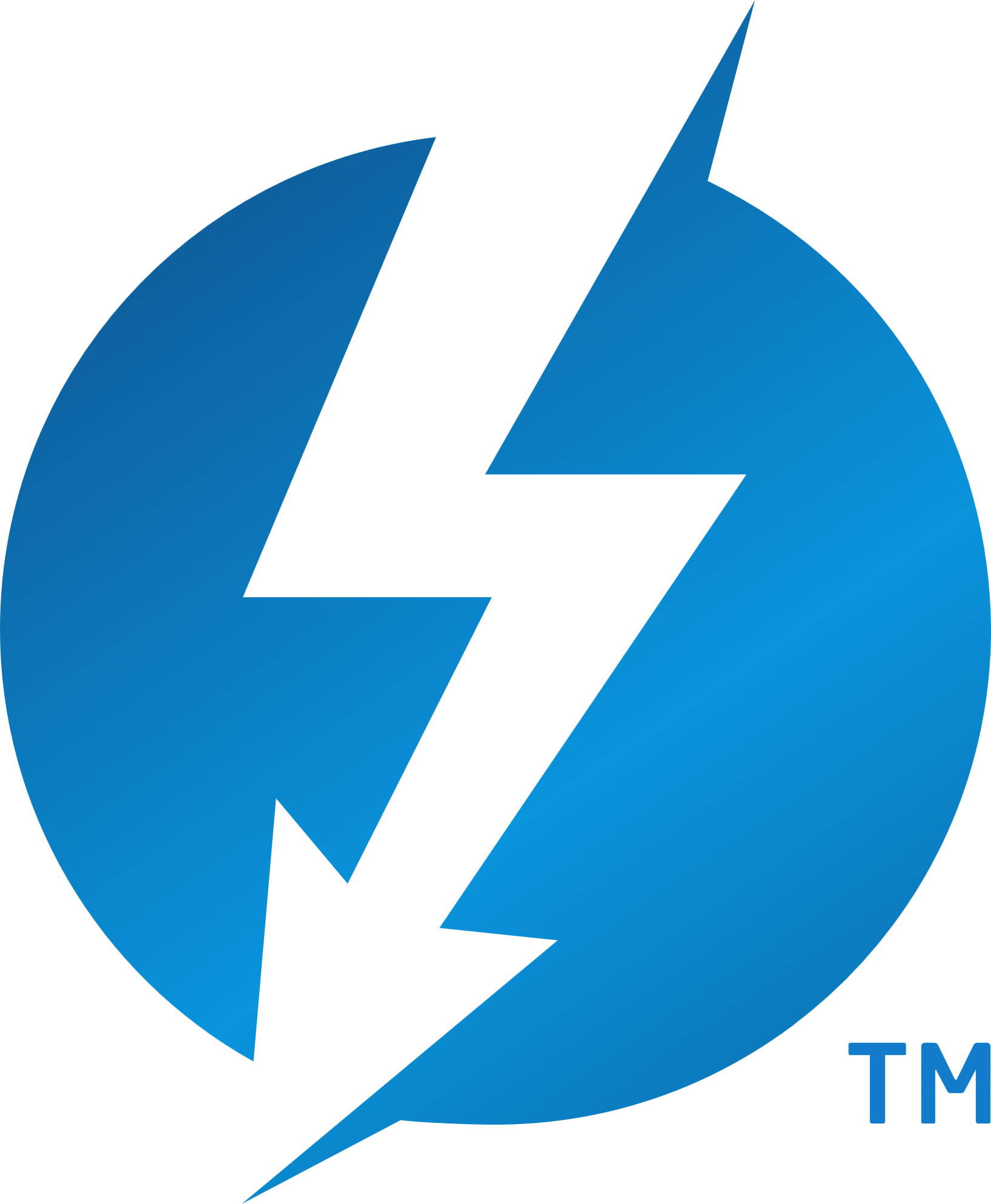 USB 3.2 Gen 1
Thunderbolt 3
RJ45 NBASE-T
4 speed: 5G/2.5G/1G/100M
10GbE NBASE-T port
5 速: 10G/5G/2.5G/1G/100M
USB Plug and play upgrade your PC/Laptop to 5GbE high speed network
Plug and play upgrade your PC/Laptop to 10GbE high speed network, through Thunderbolt 3
https://www.qnap.com/en/product/qna-uc5g1t
https://www.qnap.com/en/product/qna-uc5g1t
https://www.qnap.com/en/product/qna-tb-10gbe
[Speaker Notes: QSW-308]
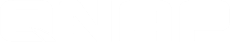 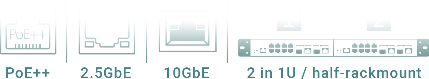 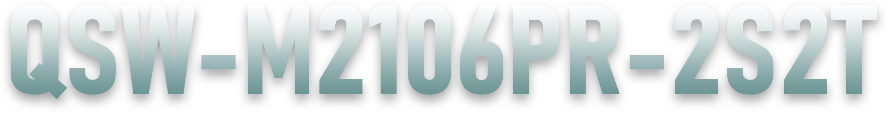 is your best choice !
Copyright© 2022 QNAP Systems, Inc. All rights reserved. QNAP® and other names of QNAP Products are proprietary marks or registered trademarks of QNAP Systems, Inc. Other products and company names mentioned herein are trademarks of their respective holders.​